BOUNDARY LAYER CLASSIFICATION
Antti Manninen
University of Helsinki, Finland
Tobias Marke
University of Cologne, Germany
Ewan O’Connor
Finnish Meteorological Institute
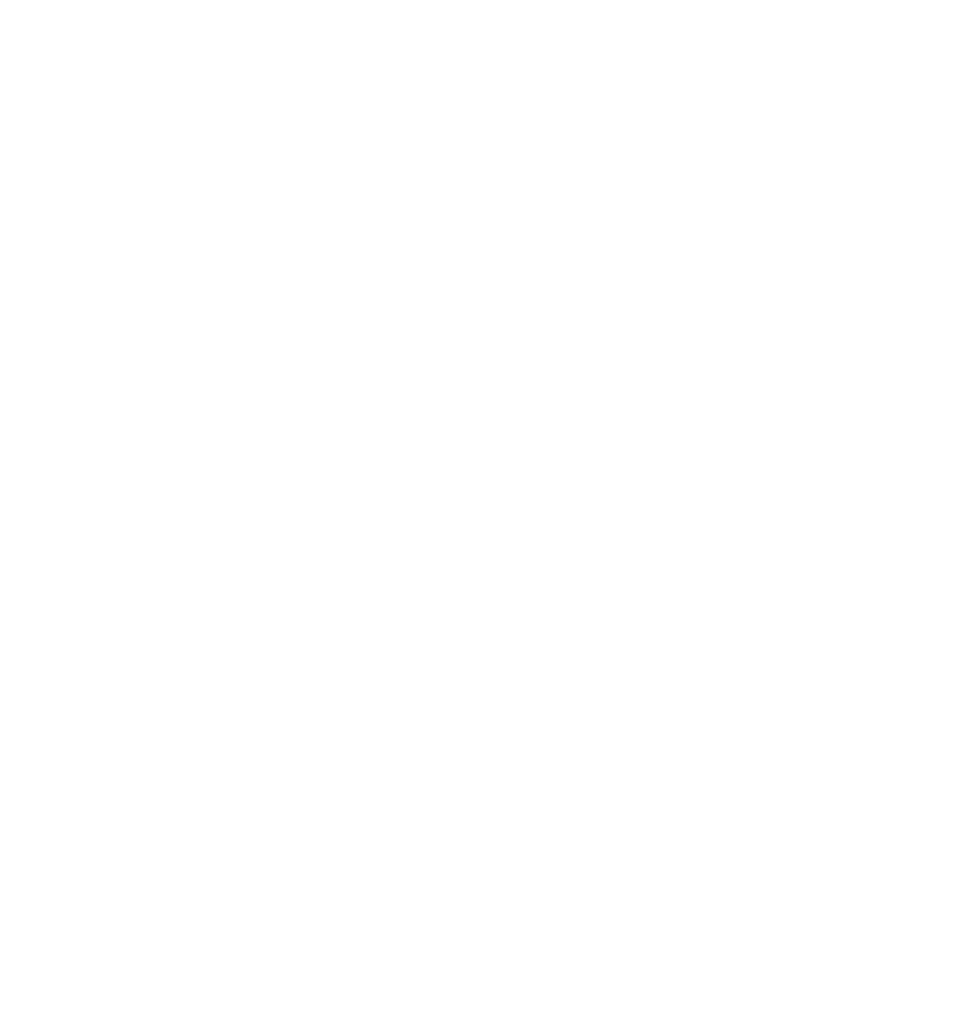 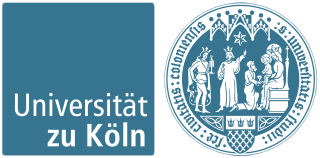 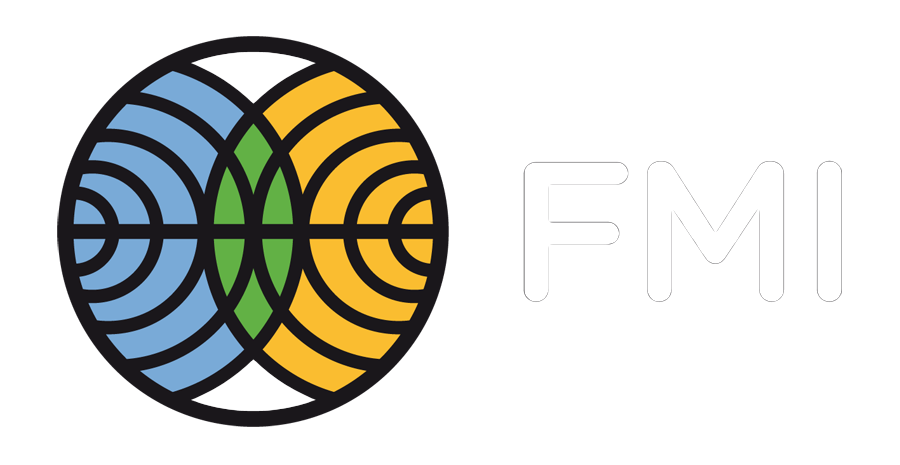 1
Contents
1. Motivation and introduction
2. Pre-processing of Halo Doppler lidar data
3. Calculation of the required lidar quantities
4. Identification of the main drivers causing mixing
5. Case studies: Hyytiälä, Finland and Jülich, Germany
2
Contents
1. Motivation and introduction
2. Pre-processing of Halo Doppler lidar data
3. Calculation of the required lidar quantities
4. Identification of the main drivers causing mixing
5. Case studies: Hyytiälä, Finland and Jülich, Germany
3
Motivation for boundary layer (BL) classification
Classifying the BL into set of types helps to understand the combination of complex mixing processes and their evolution
Identify issues with BL mixing schemes in models, separate into component processes 
Surface-atmosphere interactions can be investigated
Identify coupled/decoupled cloud layers
4
BL classification will be a Cloudnet data product
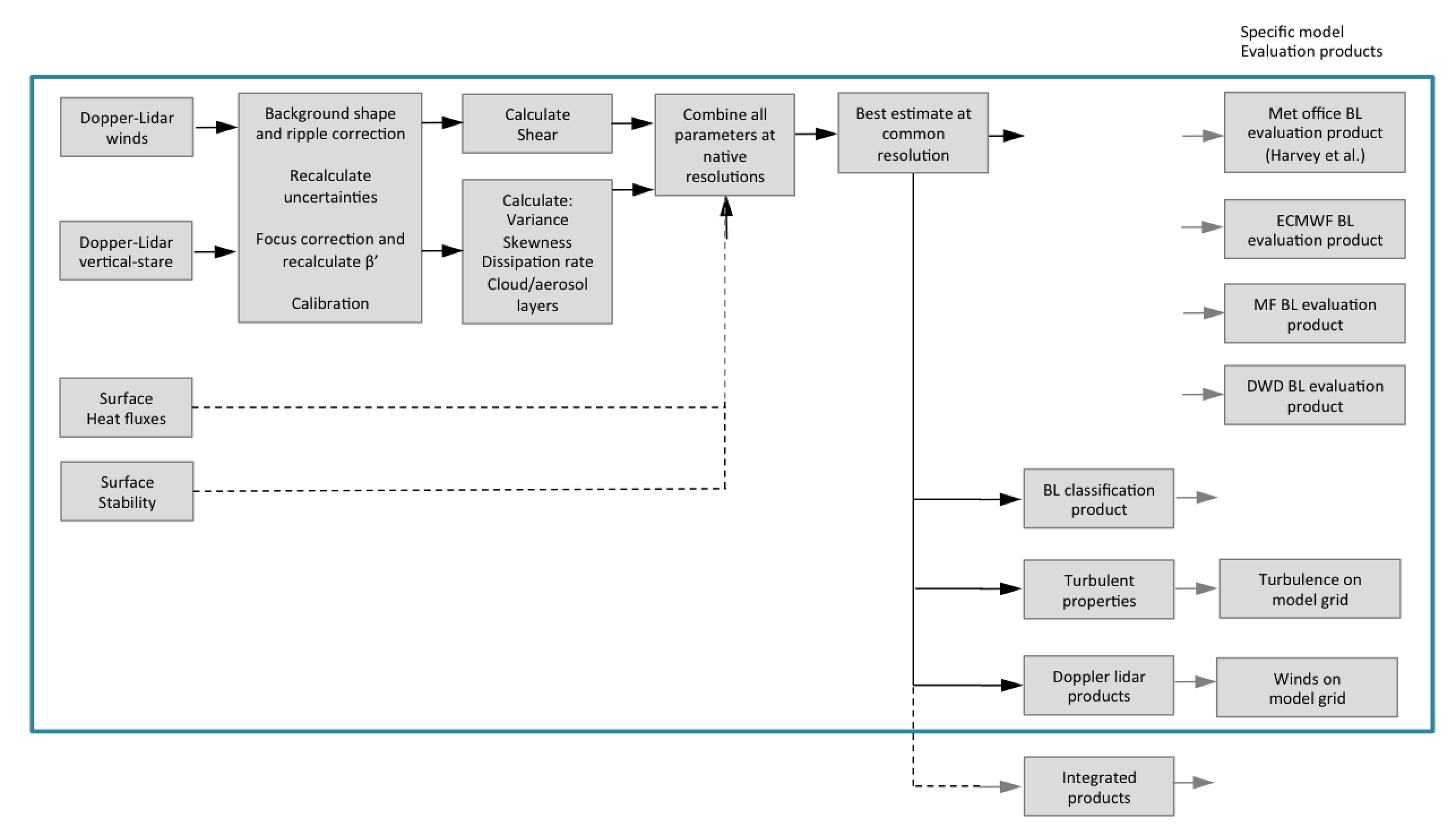 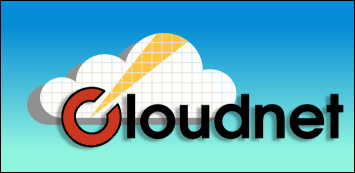 5
Halo Photonics Streamline scanning Doppler lidar
Vertical and horizontal radial wind velocities
Co- and cross-polarized attenuated backscatter coefficient profiles
Turbulent properties from variation in velocities
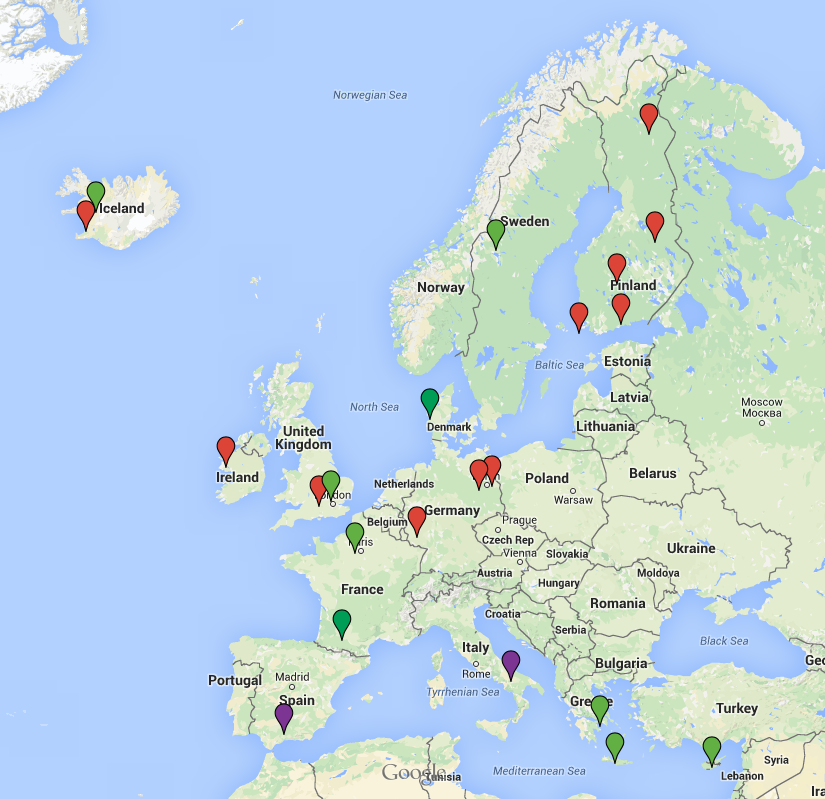 DL network:
Operational 
Campaigns 
Future operational
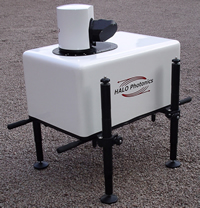 Wavelength 1.5 µm
Range 105-9600 m with 30 m vertical resolution
Hemispheric scanning ability
6
halo-photonics.com
Ewan O’Connor
Contents
1. Motivation and introduction
2. Pre-processing of Halo Doppler lidar data
3. Calculation of the required lidar quantities
4. Identification of the main drivers causing mixing
5. Case studies: Hyytiälä, Finland and Jülich, Germany
7
Halo data requires pre-processing
Hyytiälä,  9 June 2014
SNR = signal-to-noise ratio
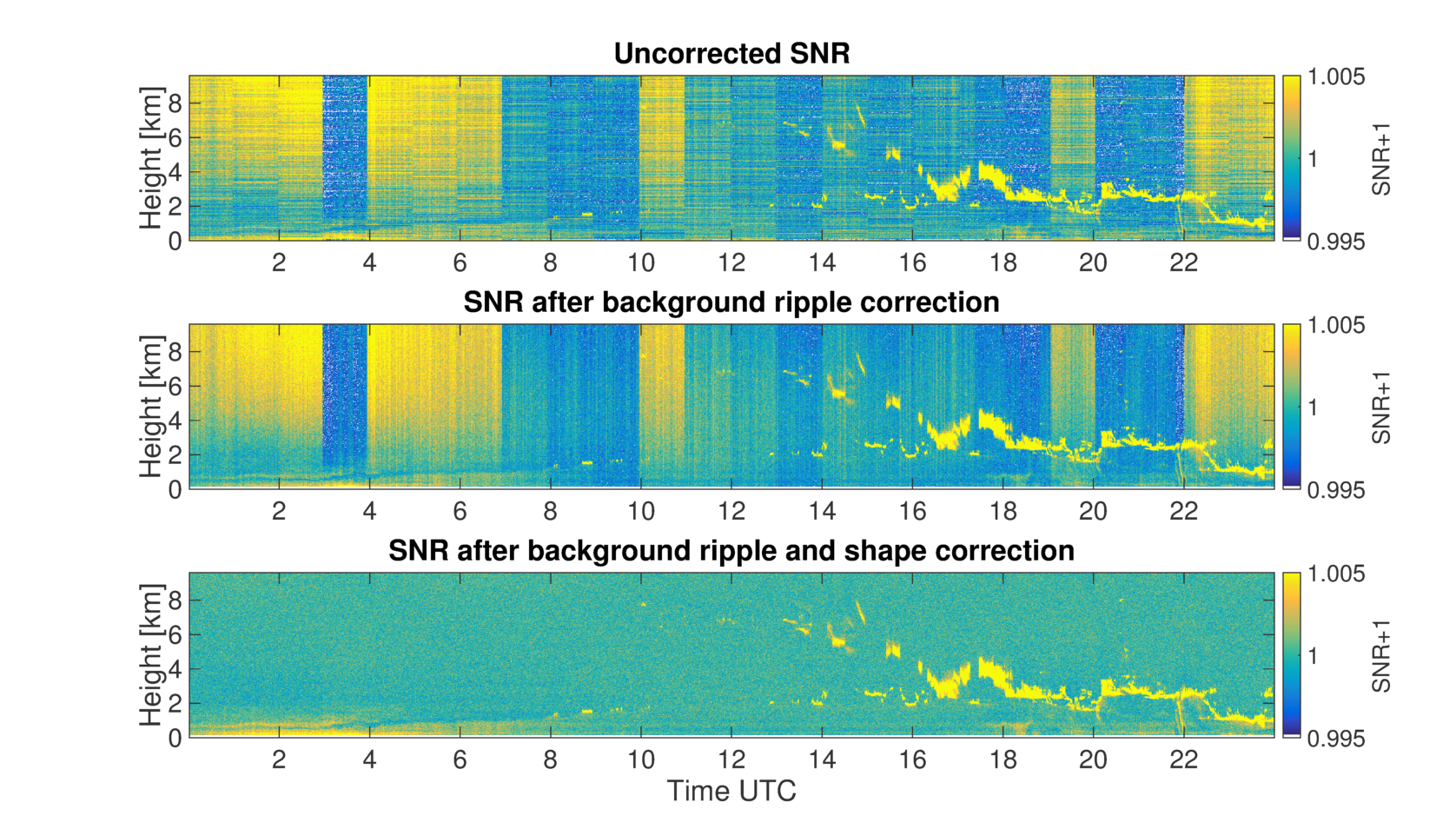 Shape and stripe correctionManninen et al. (2016, AMT)Vakkari et al. (2017, to submit)
Focus correction (Hirsikko et al., 2014)calculate new attenuatedbackscatter coefficients
Recalculation of uncertainty estimates
8
[Speaker Notes: The background determination in the current software version is not handled optimally. 
Accurate information essential especially in low signal regions.]
Halo data requires pre-processing
Juelich, 2 June 2014
SNR = signal-to-noise ratio
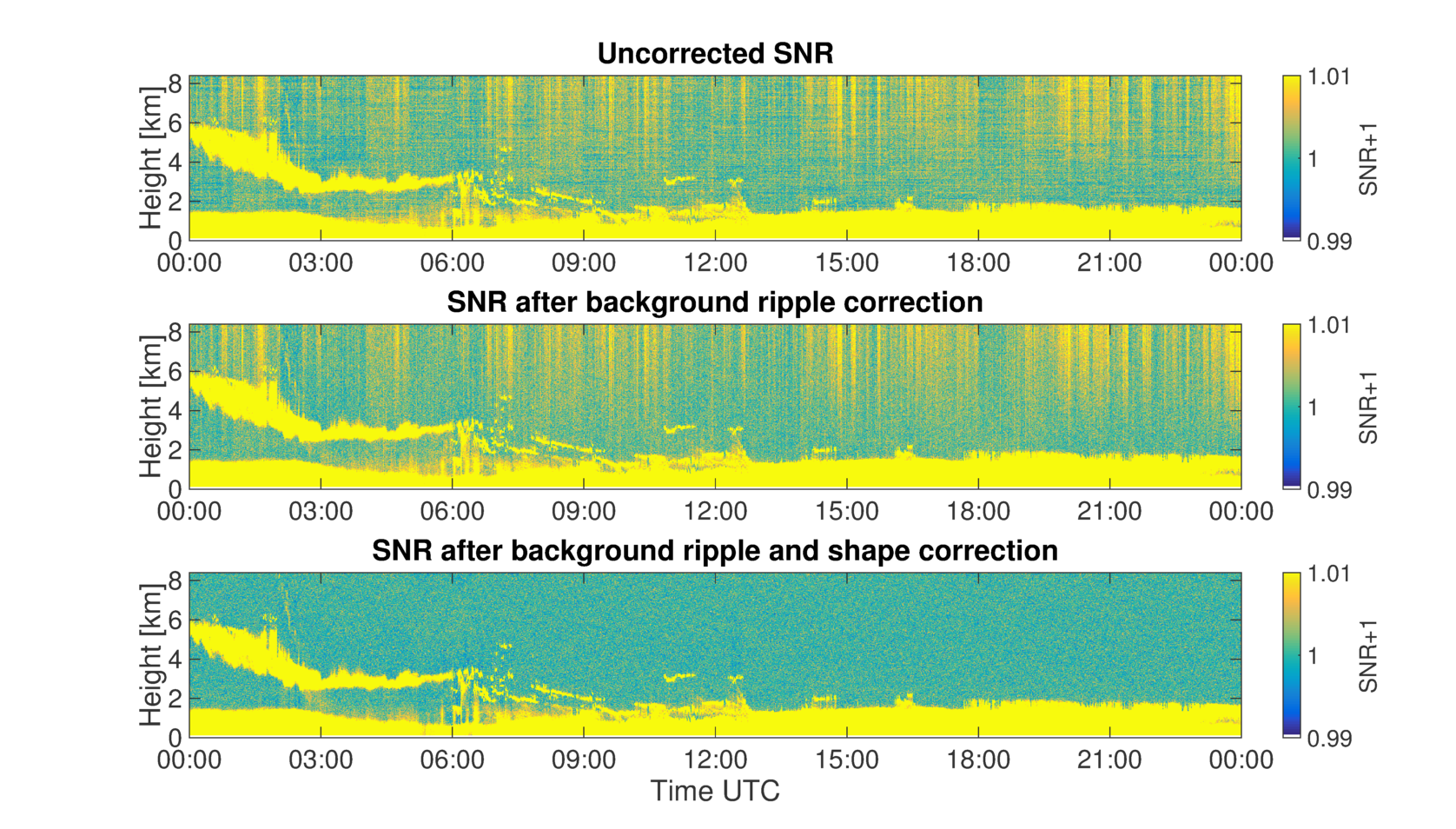 Shape and stripe correctionManninen et al. (2016, AMT)Vakkari et al. (2017, to submit)
Focus correction (Hirsikko et al., 2014)calculate new attenuatedbackscatter coefficients
Recalculation of uncertainty estimates
9
[Speaker Notes: The background determination in the current software version is not handled optimally. 
Accurate information essential especially in low signal regions.]
Halo data requires pre-processing
Limassol, 27 March 2017 – last Monday
SNR = signal-to-noise ratio
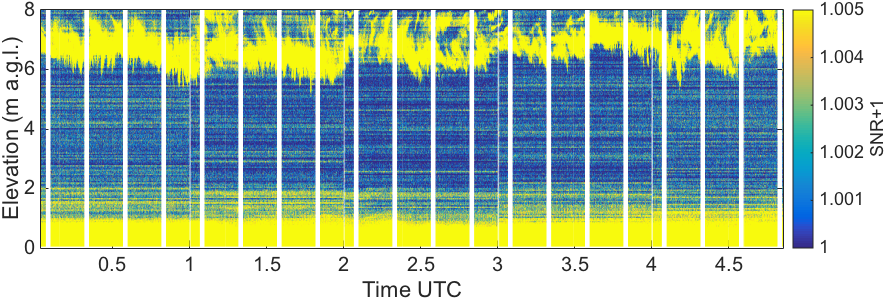 10
[Speaker Notes: The background determination in the current software version is not handled optimally. 
Accurate information essential especially in low signal regions.]
Halo data requires pre-processing
Limassol, 27 March 2017 – last Monday
SNR = signal-to-noise ratio
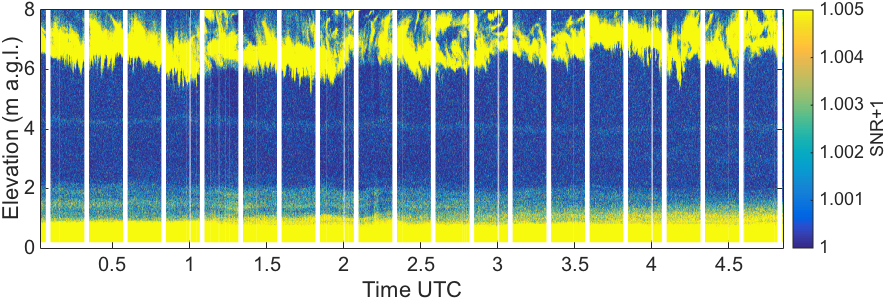 11
[Speaker Notes: The background determination in the current software version is not handled optimally. 
Accurate information essential especially in low signal regions.]
The background correction allows setting a much lower SNR threshold
Pearson et al. (2010) 
-17 dB (0.020) 

StreamLine Photonics -18.2 dB (0.015) 

Päschke et al. (2014) -20 dB (0.010)

After correction
-21.2 dB (0.0075) 
or even
-23 dB (0.005)
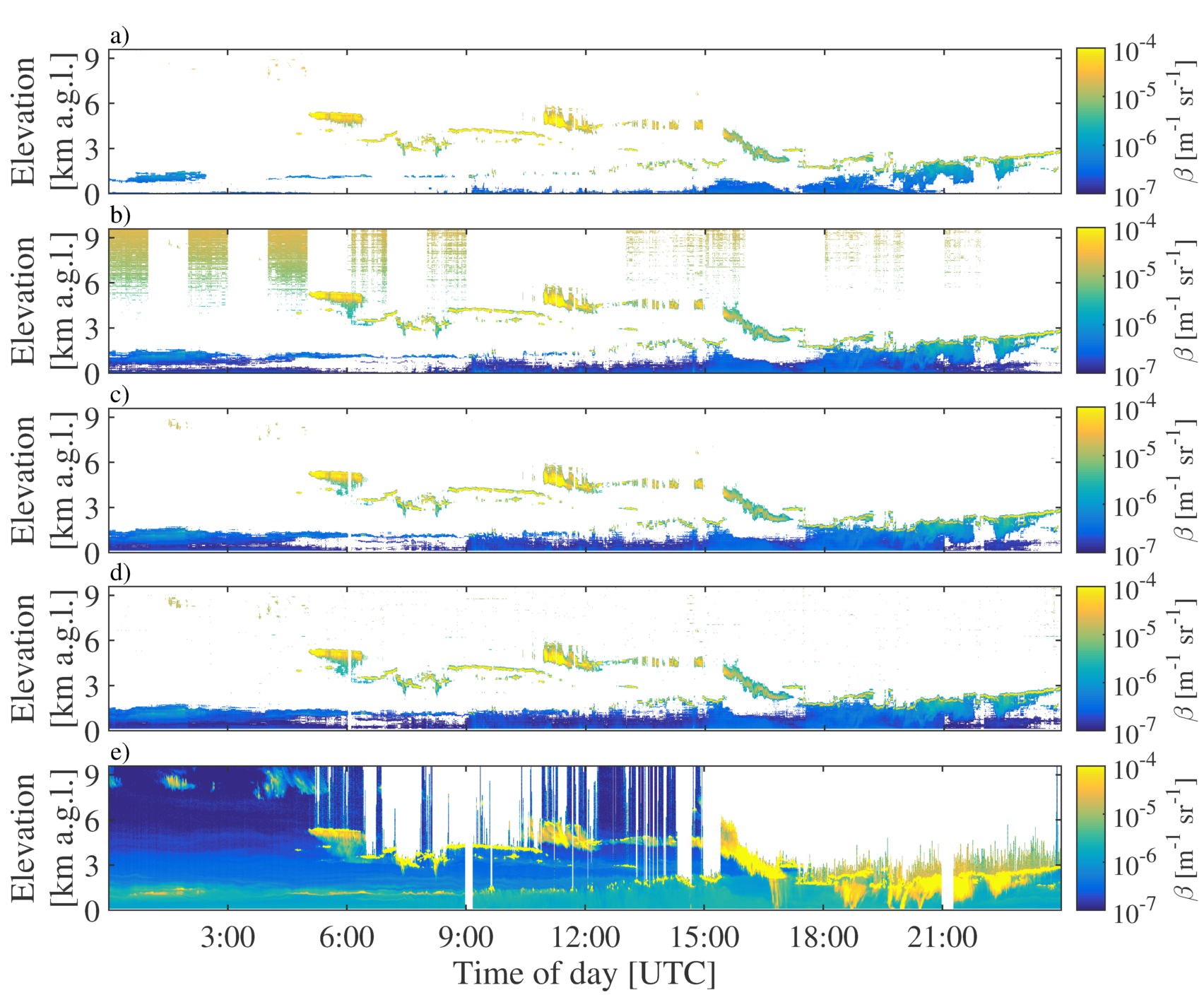 uncorrected
uncorrected
corrected
corrected
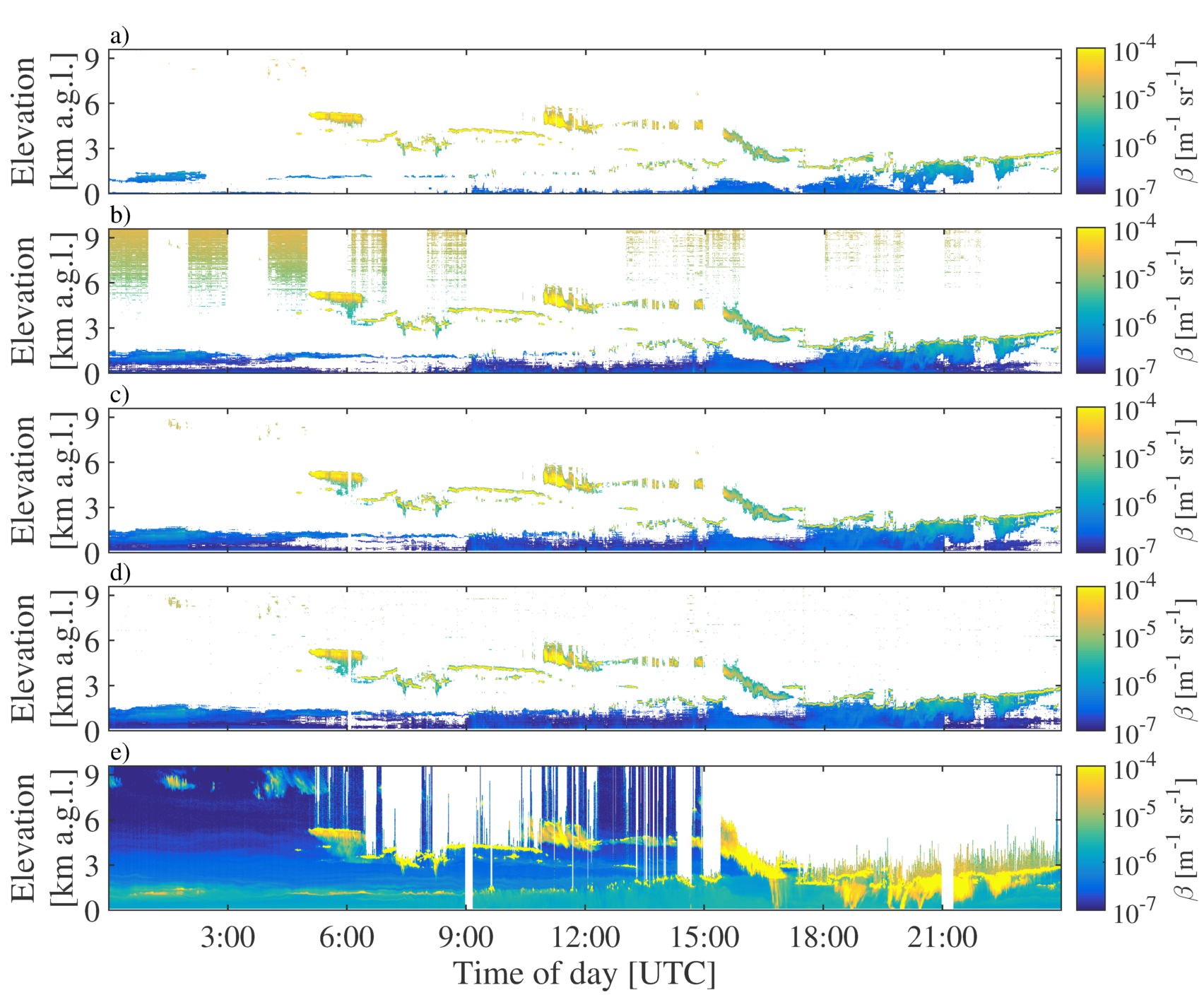 12
Background noise behavior is a limiting factor for the sensitivity especially in low aerosol load regions
Uncertainty estimates are directly related to the SNR.

Thus any bias in the SNR becomes a bias in the turbulent properties.




Observed velocity variance	=	true variance	+	uncertainty variance


					
			has to be known accurately		is which you want
So, modifying the uncertainties has a direct impact on the turbulence estimate! (calculated from observed velocity variance)
13
Contents
1. Motivation and introduction
2. Pre-processing of Halo Doppler lidar data
3. Calculation of the required lidar quantities
4. Identification of the main drivers causing mixing
5. Case studies: Hyytiälä, Finland and Jülich, Germany
14
Attenuated backscatter coefficients
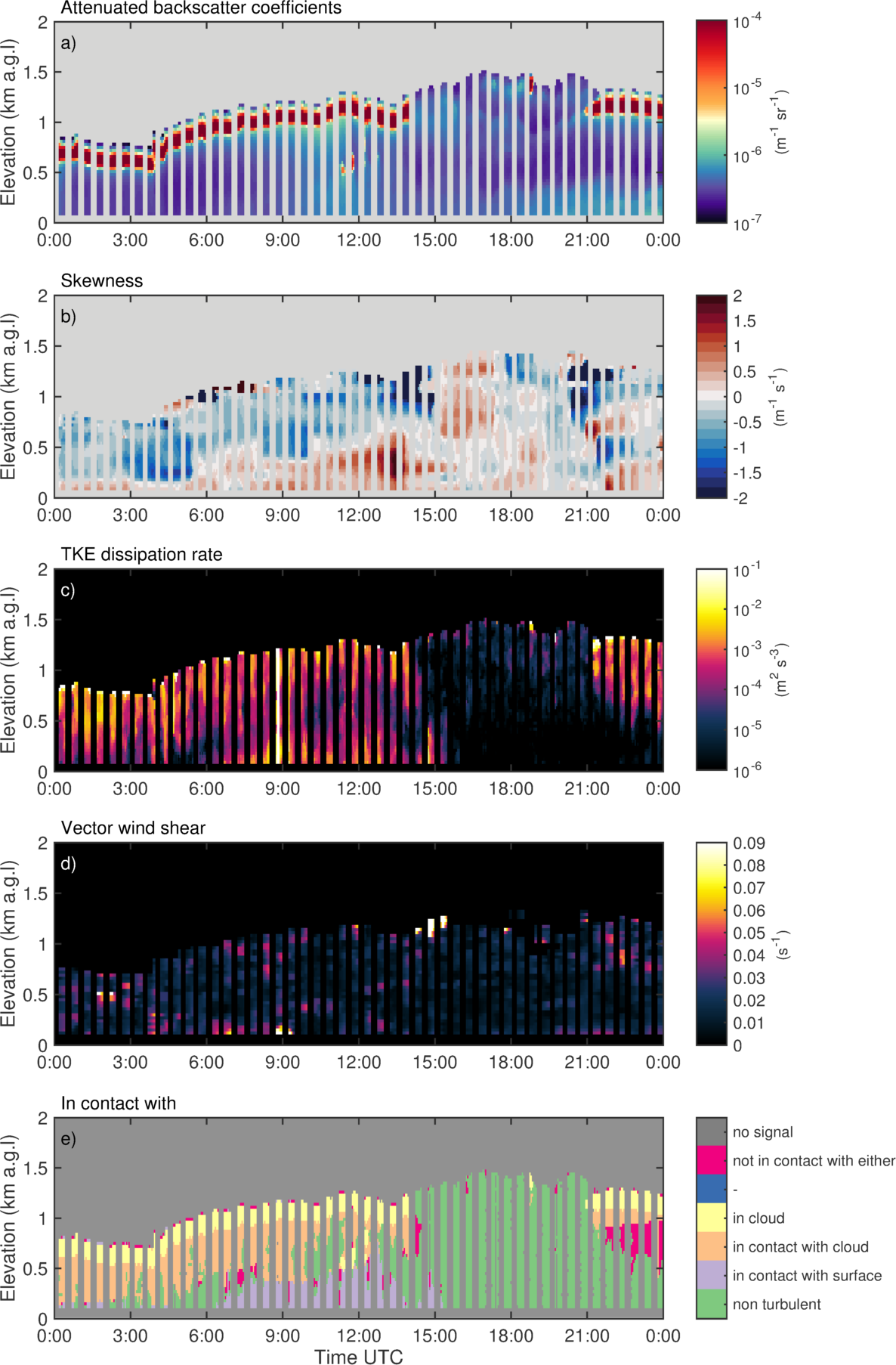 Height of the aerosol layer – only used to limit the method to the boundary layer. 

In practice, at least at high latitude sites, the height where signal can’t be extracted reliably from the background noise anymore is lower than the boundary layer height.

Cloud detection using the Cloudnet detection scheme.
15
Vertical velocity skewness
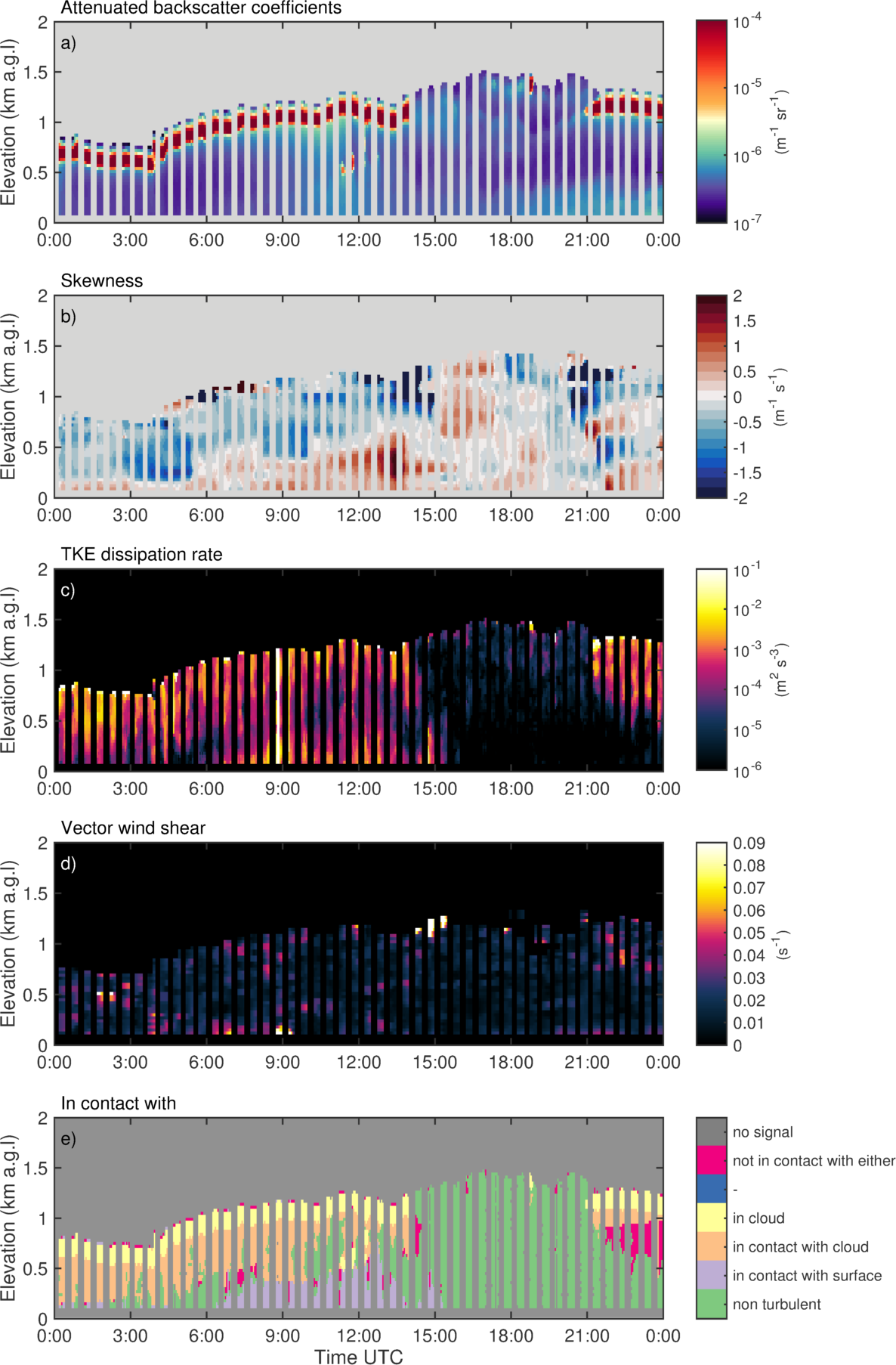 16
Dissipation rate of turbulent kinetic energy (TKE)
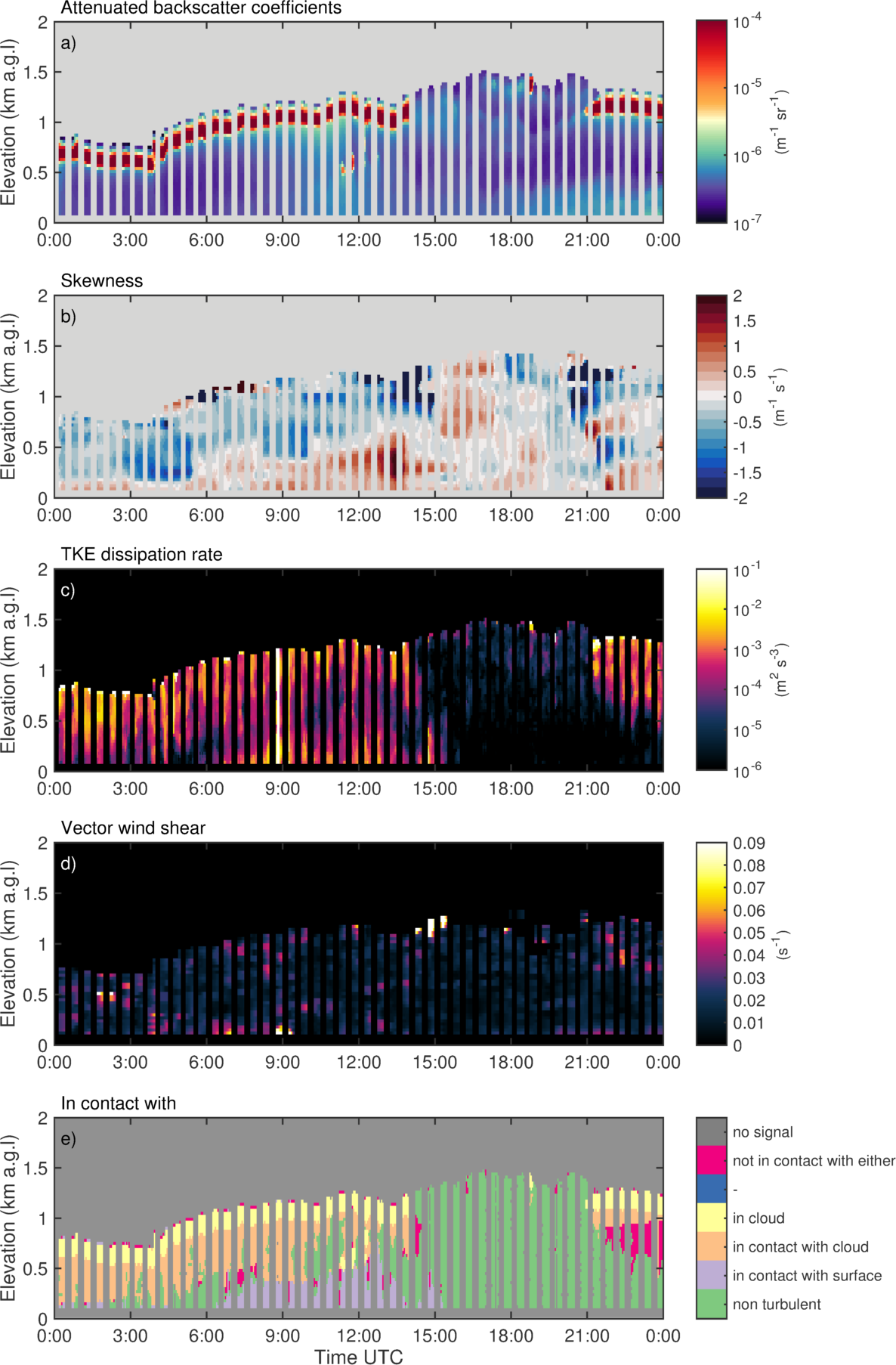 O’Connor et al. (2010)
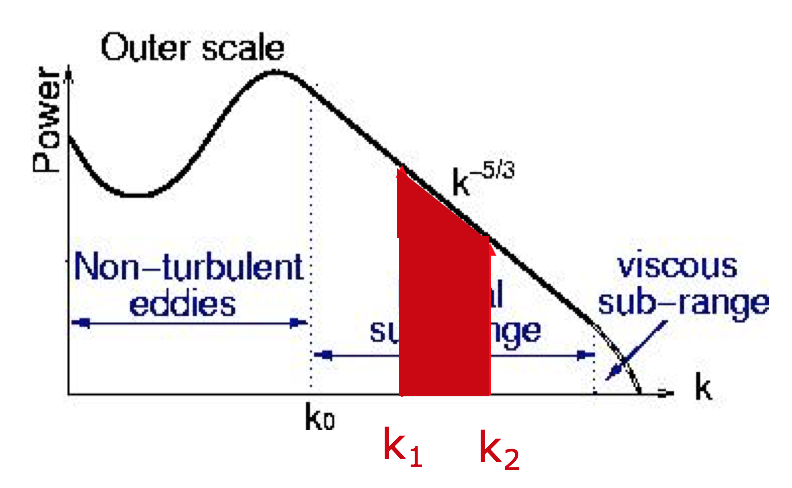 Derived directly from vertical velocity variance

Length scales derived from wavenumbers
17
Comparison of TKE from lidar & sonic anemometers (mast)
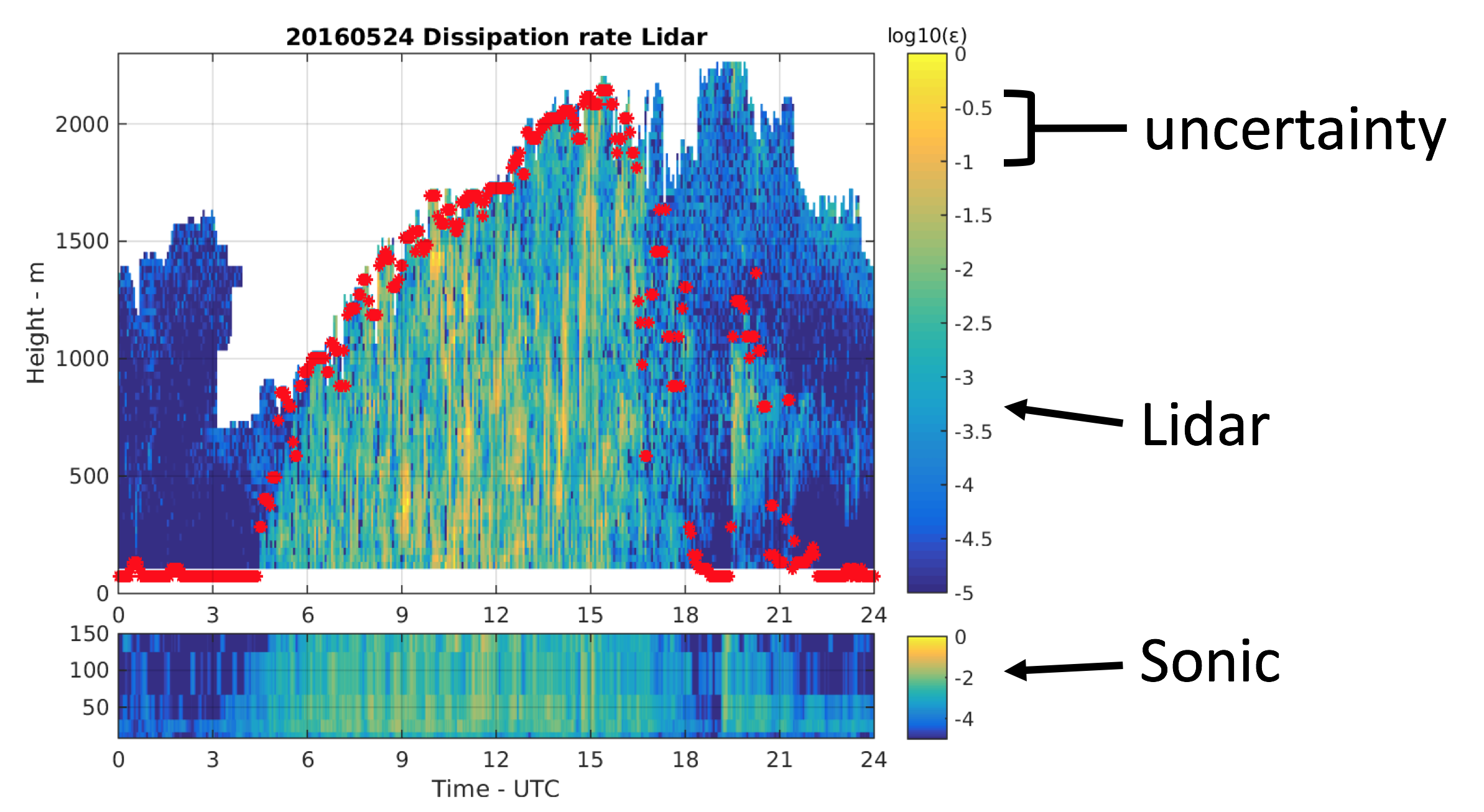 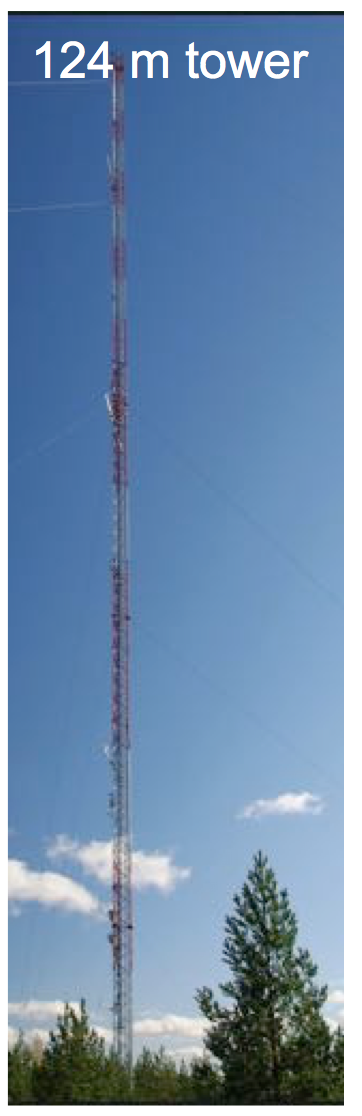 18
Comparison of TKE from lidar & sonic anemometers (mast)
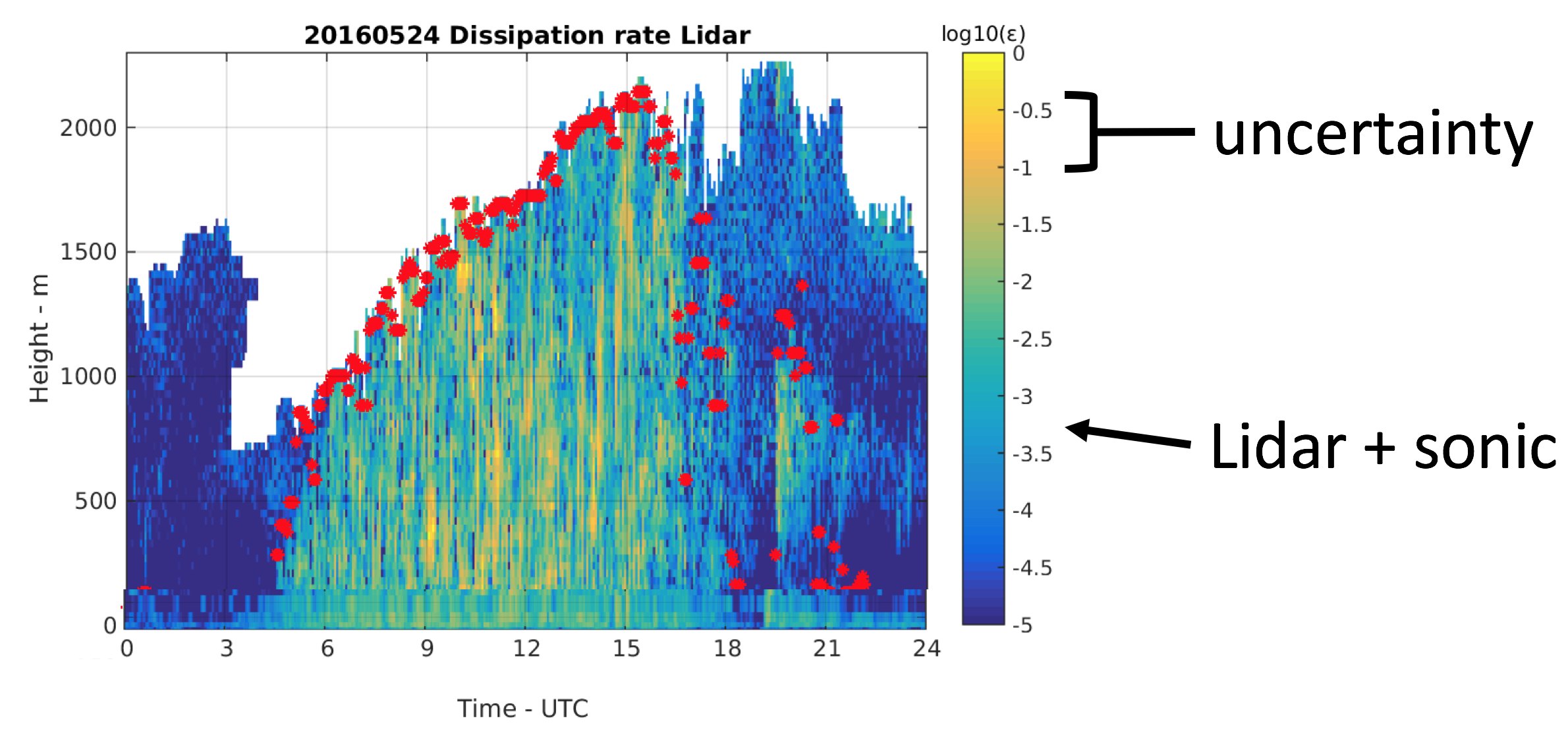 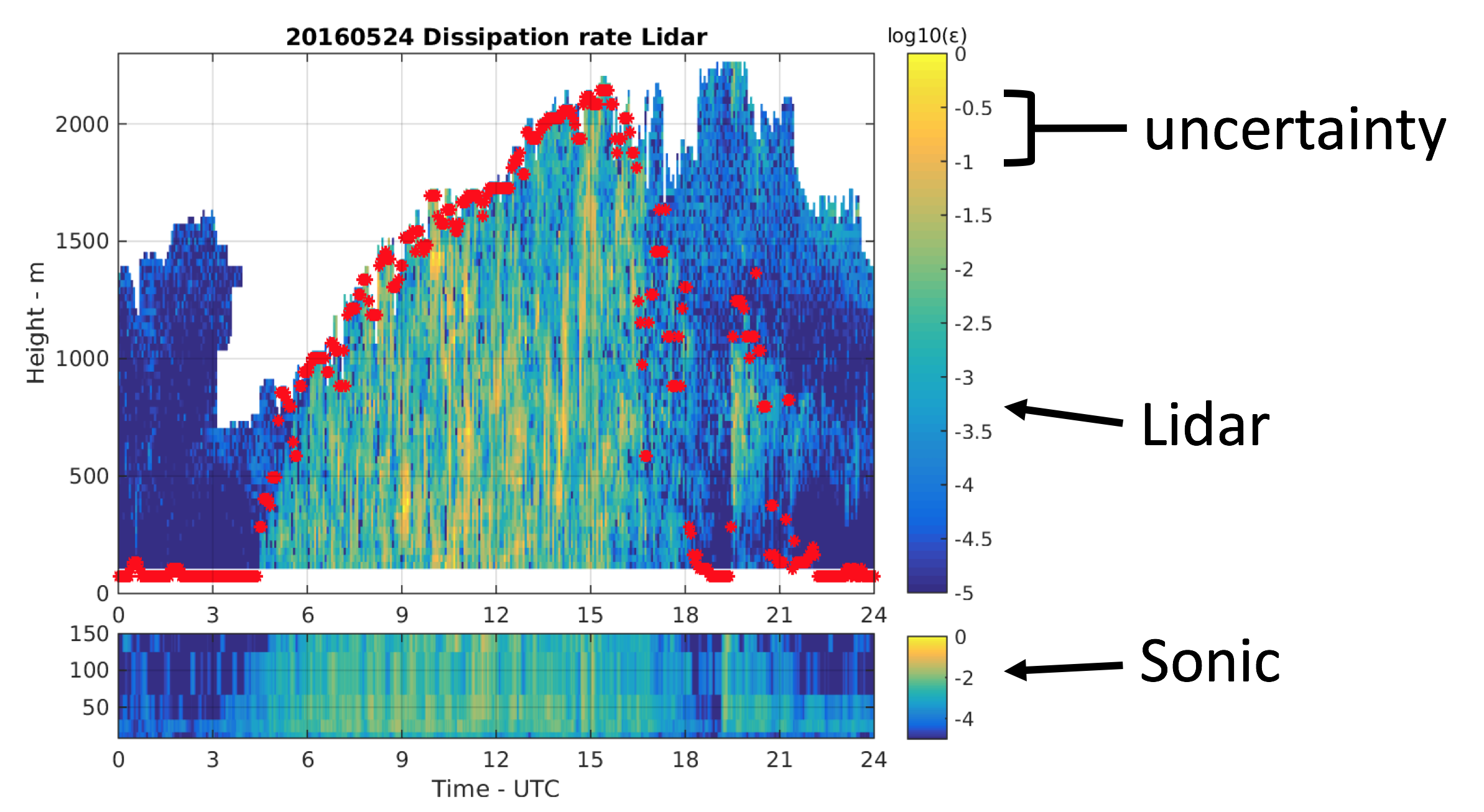 19
Comparison of TKE from lidar & sonic anemometers (mast)
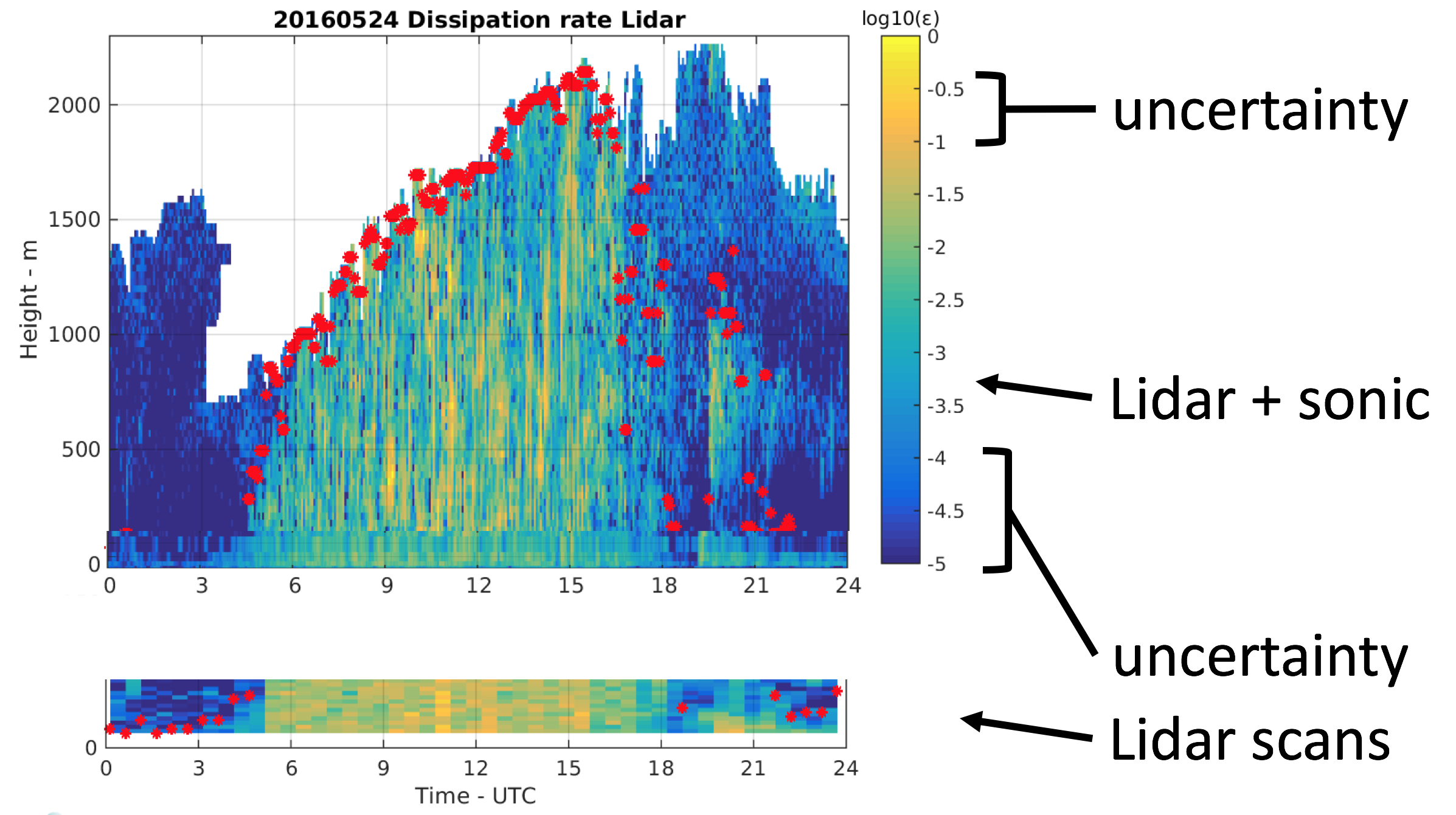 20
Vector wind shear
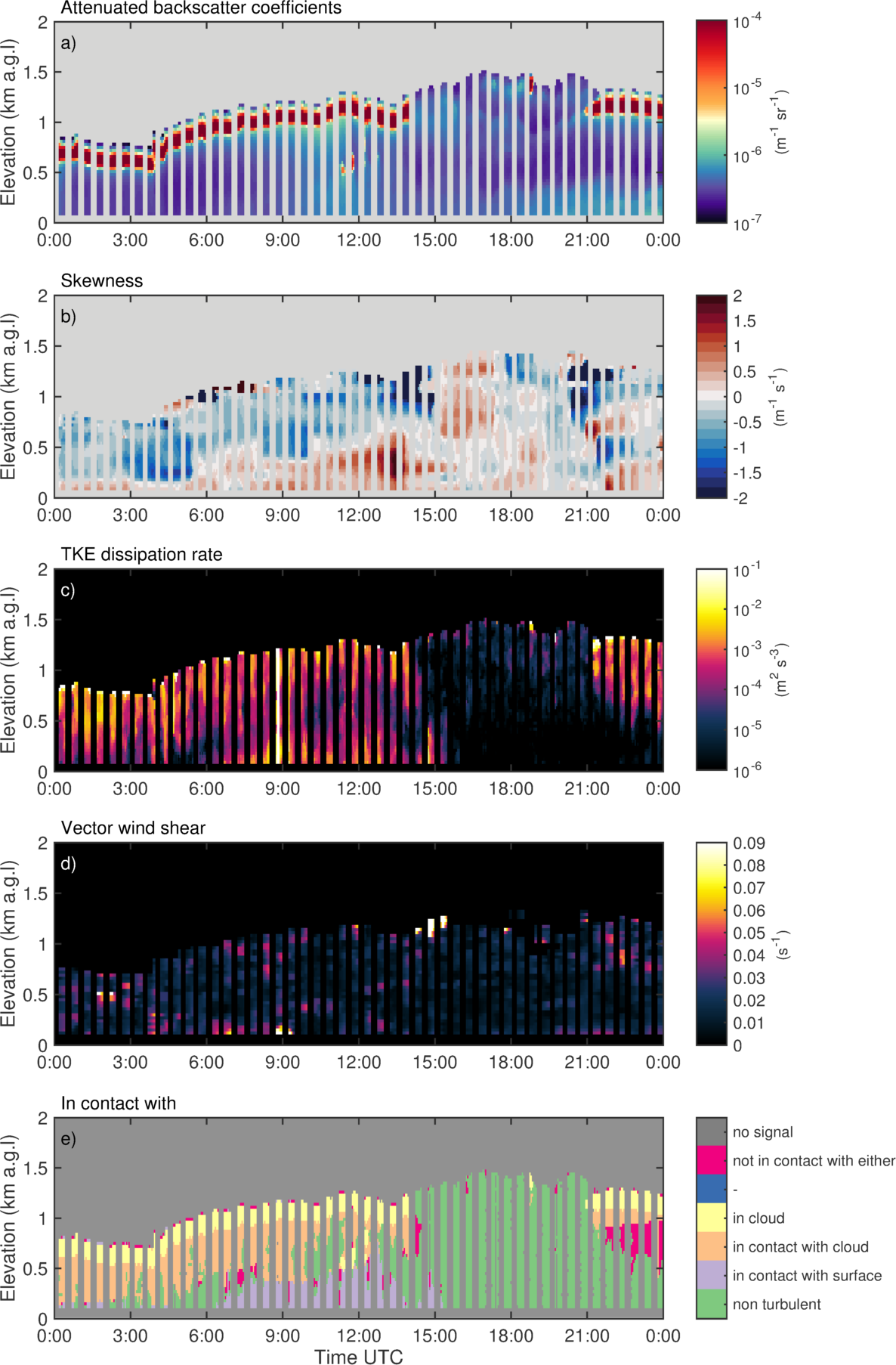 High temporal and vertical resolution winds from DL allow identification of another potential source for turbulence
21
Contents
1. Motivation and introduction
2. Pre-processing of Halo Doppler lidar data
3. Calculation of the required lidar quantities
4. Identification of the main drivers causing mixing
5. Case studies: Hyytiälä, Finland and Jülich, Germany
22
Decision tree for non-precipitating days
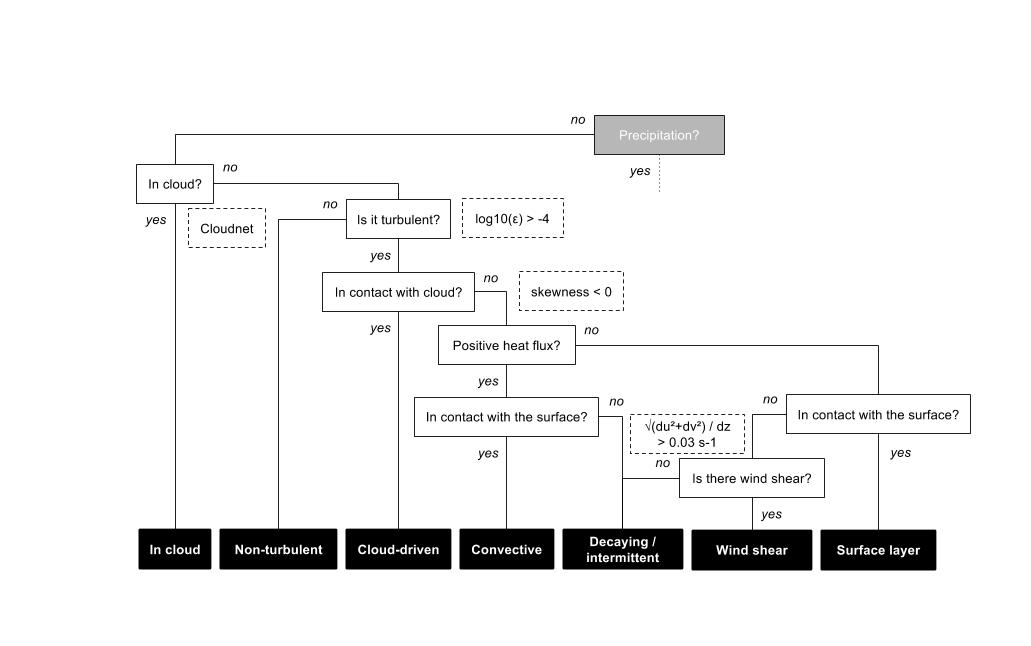 23
Contents
1. Motivation and introduction
2. Pre-processing of Halo Doppler lidar data
3. Calculation of the required lidar quantities
4. Identification of the main drivers causing mixing
5. Case studies: Hyytiälä, Finland and Jülich, Germany
24
2016-3-9, Jülich, Germany clear sky case
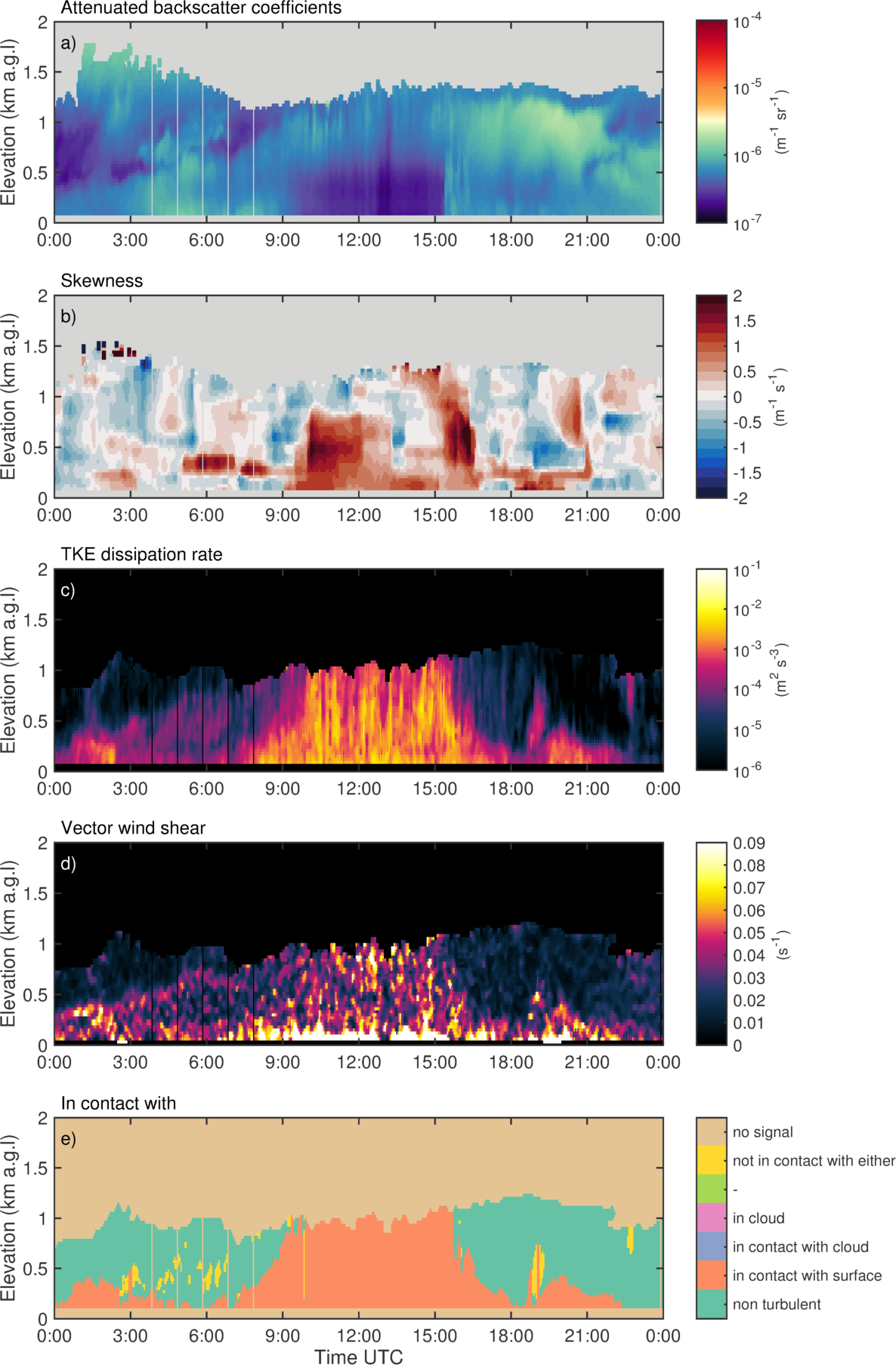 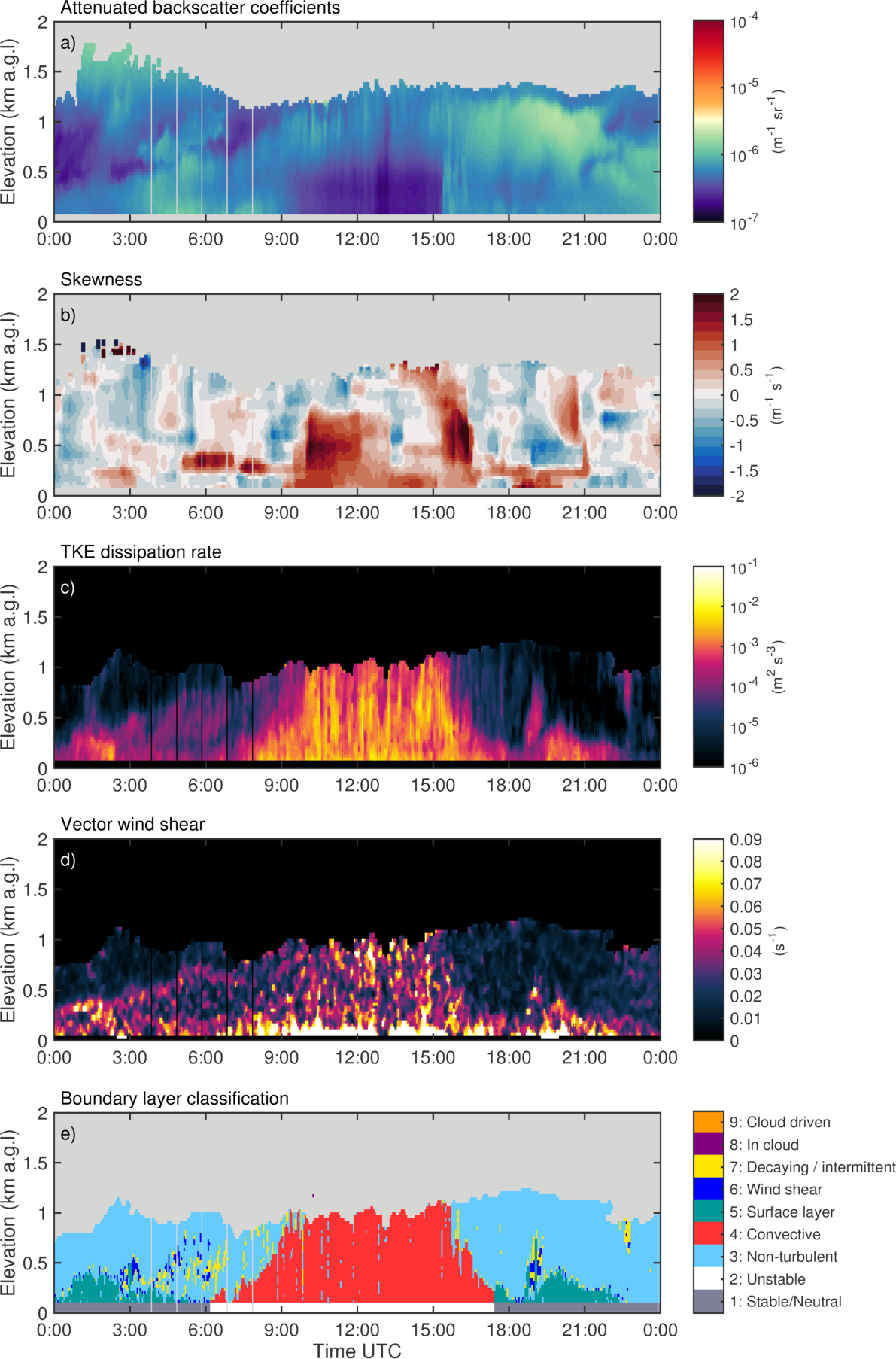 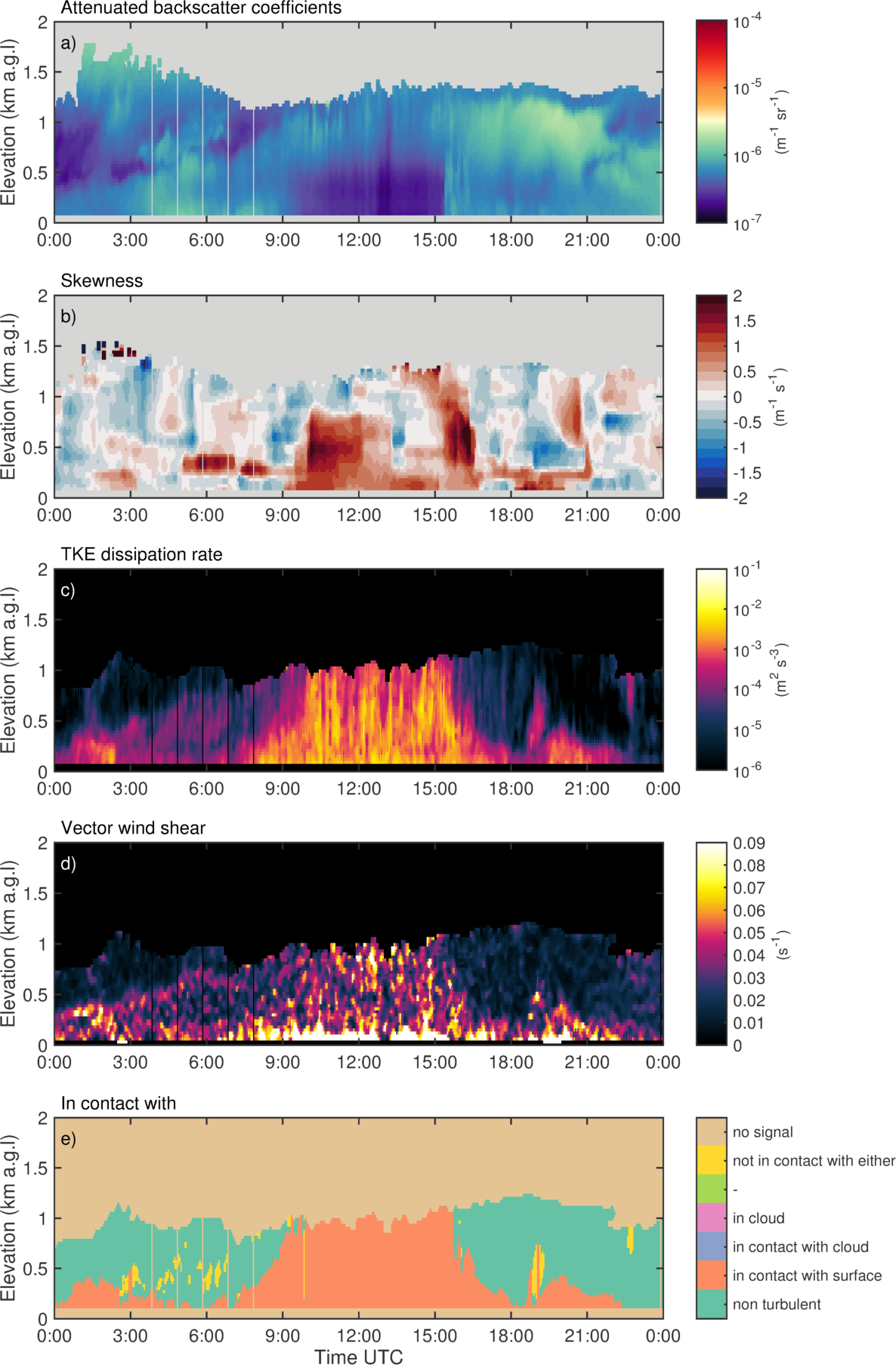 25
2016-3-9, Jülich, Germany clear sky case
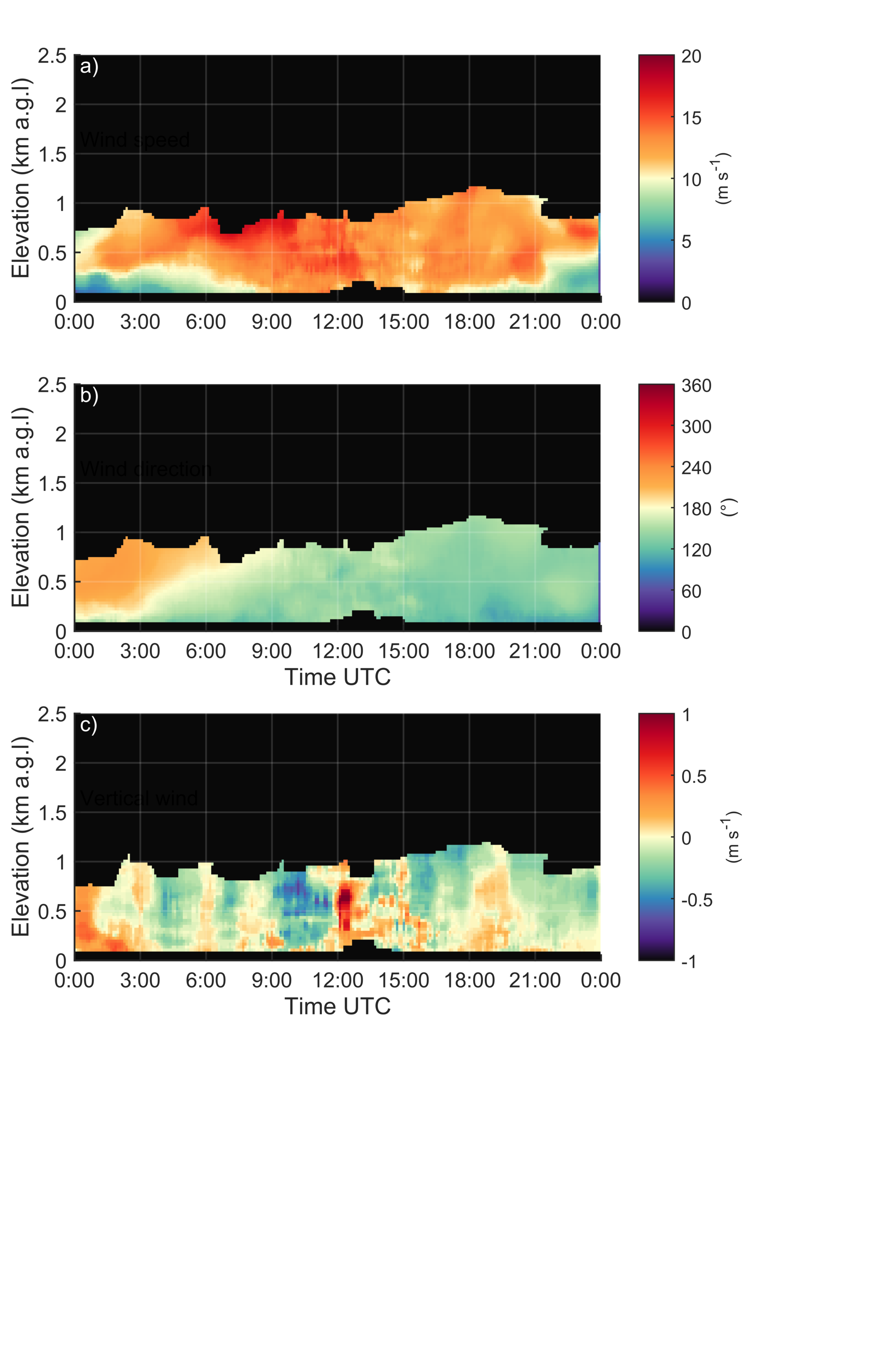 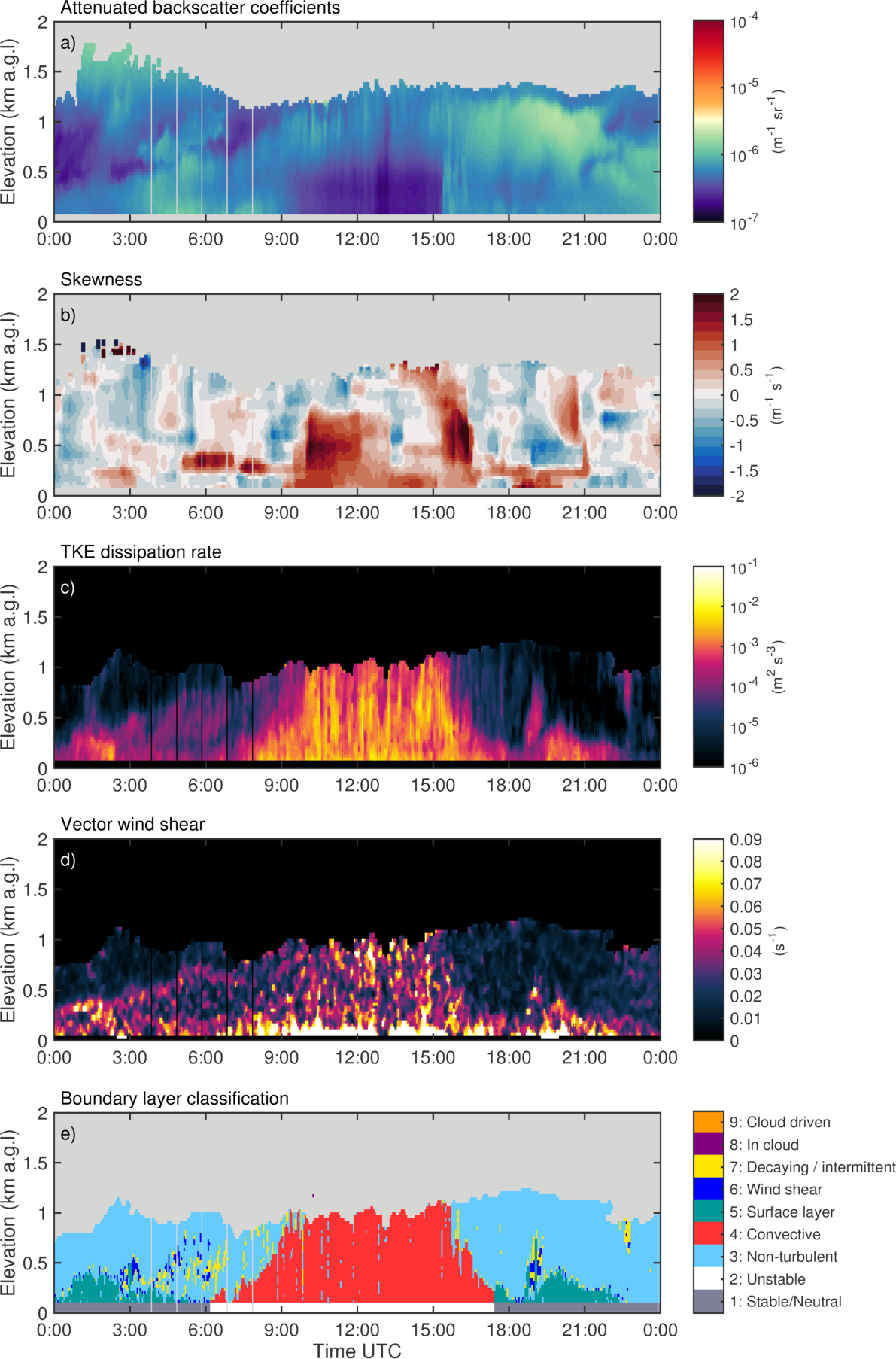 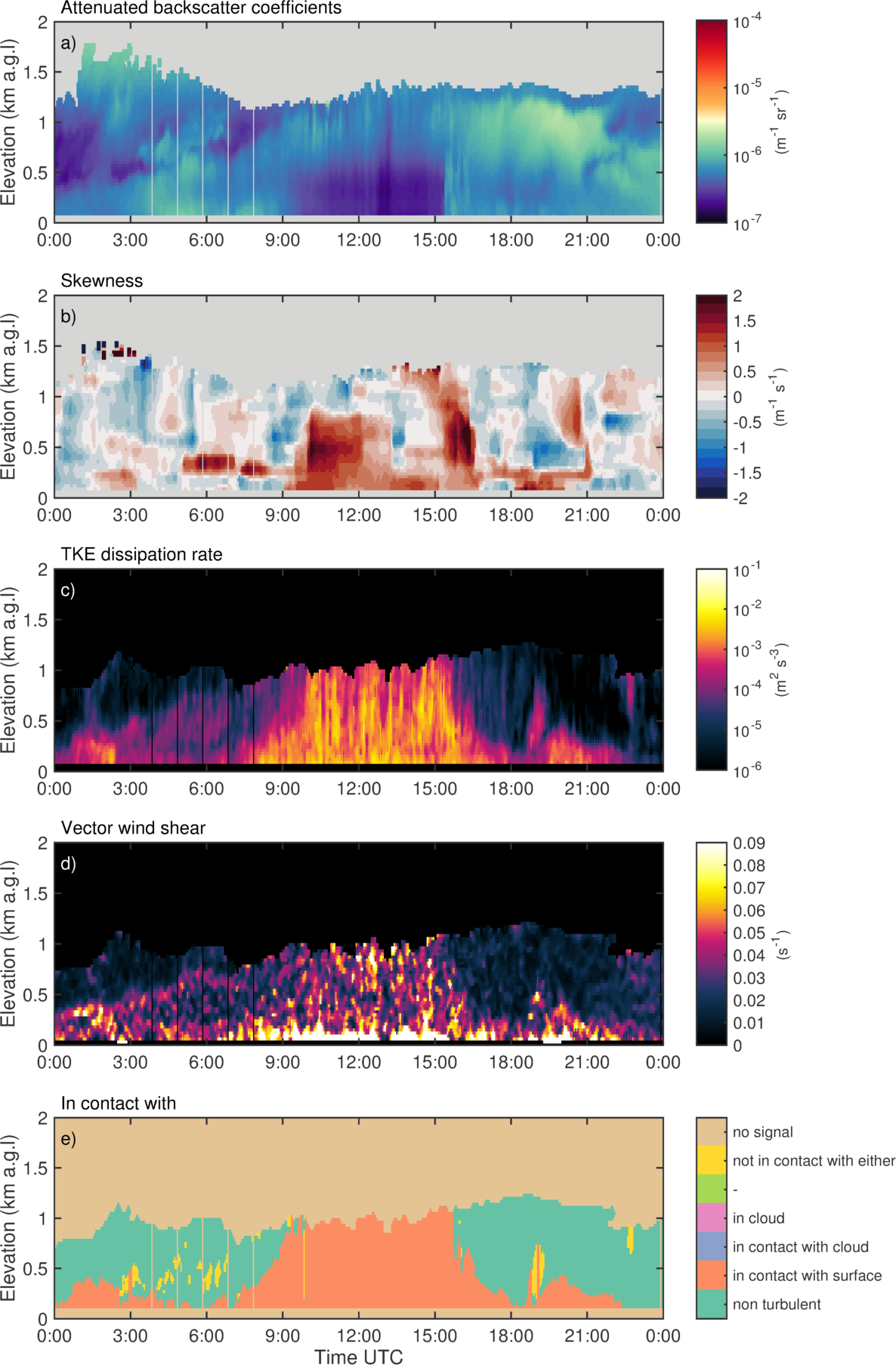 26
2016-9-22, Hyytiälä, Finland cloud-topped
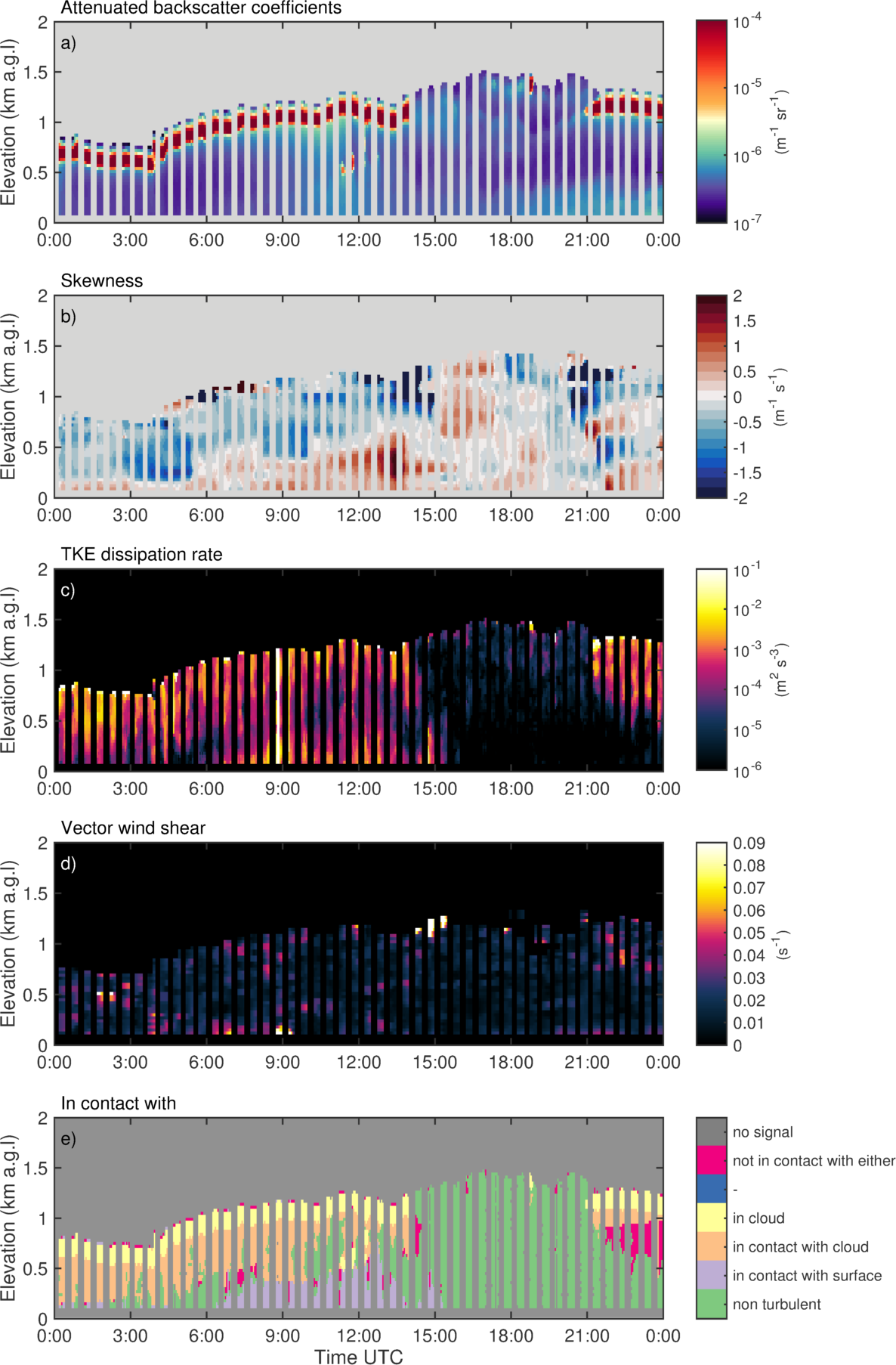 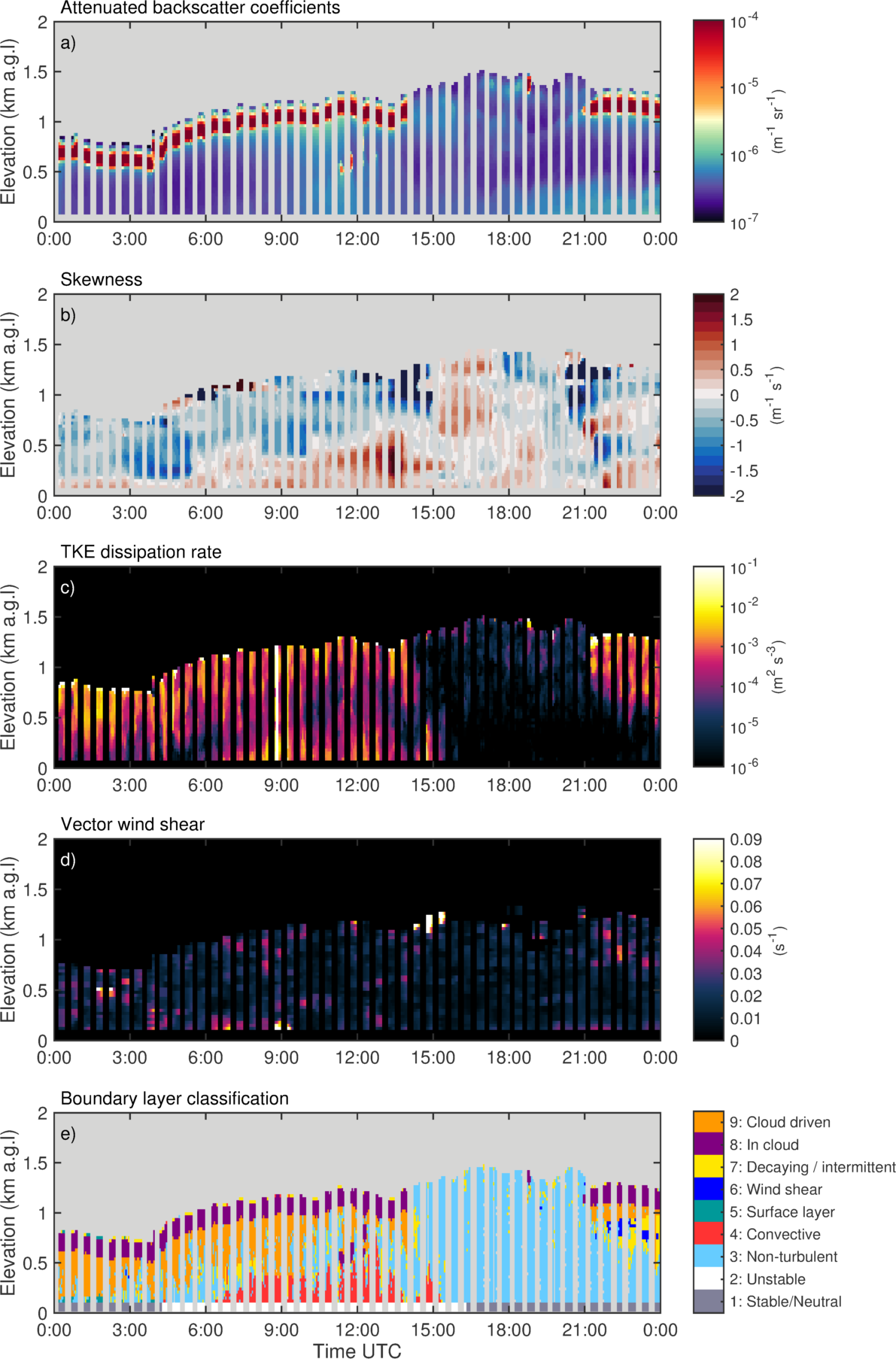 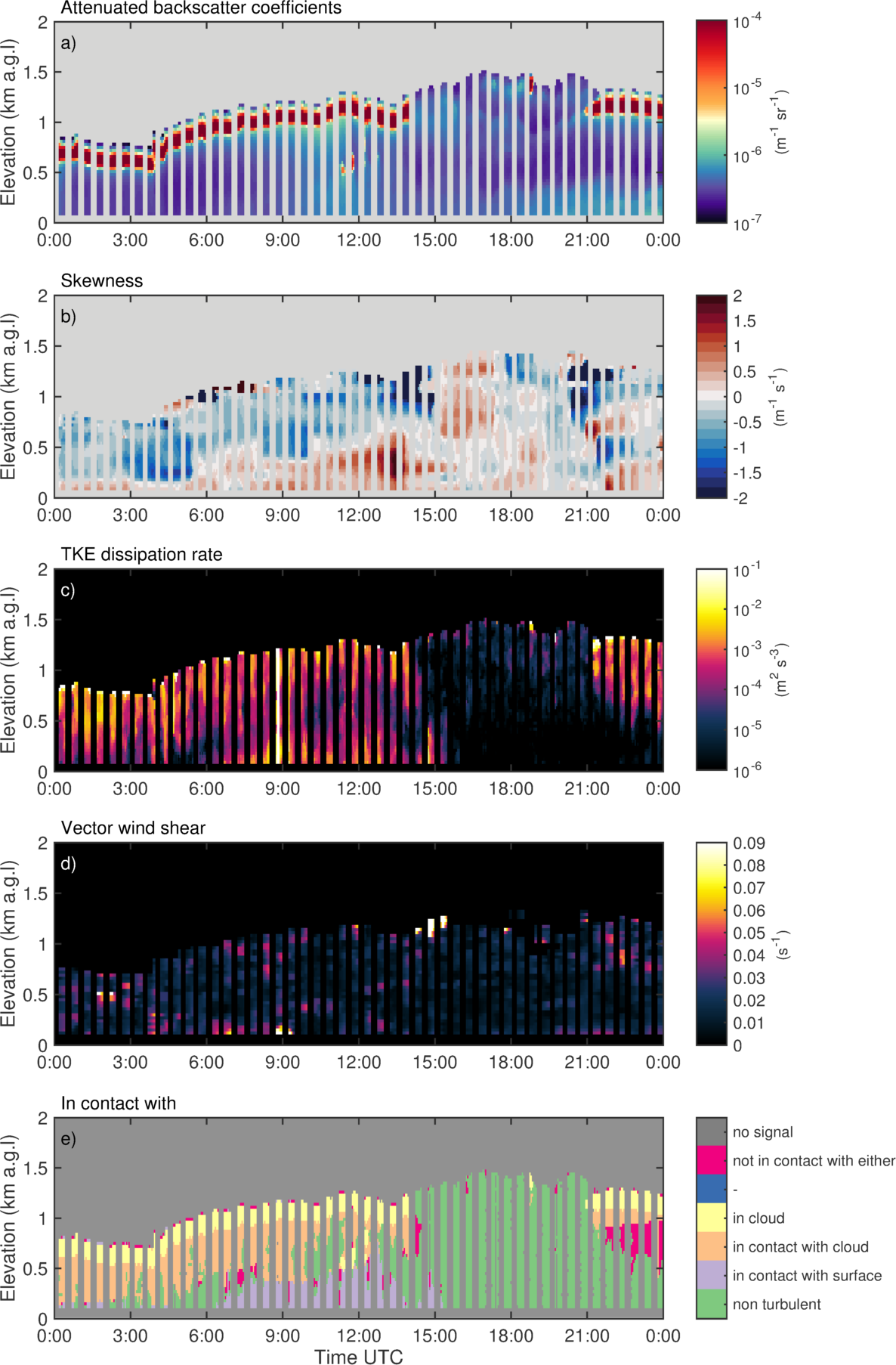 27
2016-9-22, Hyytiälä, Finland cloud-topped
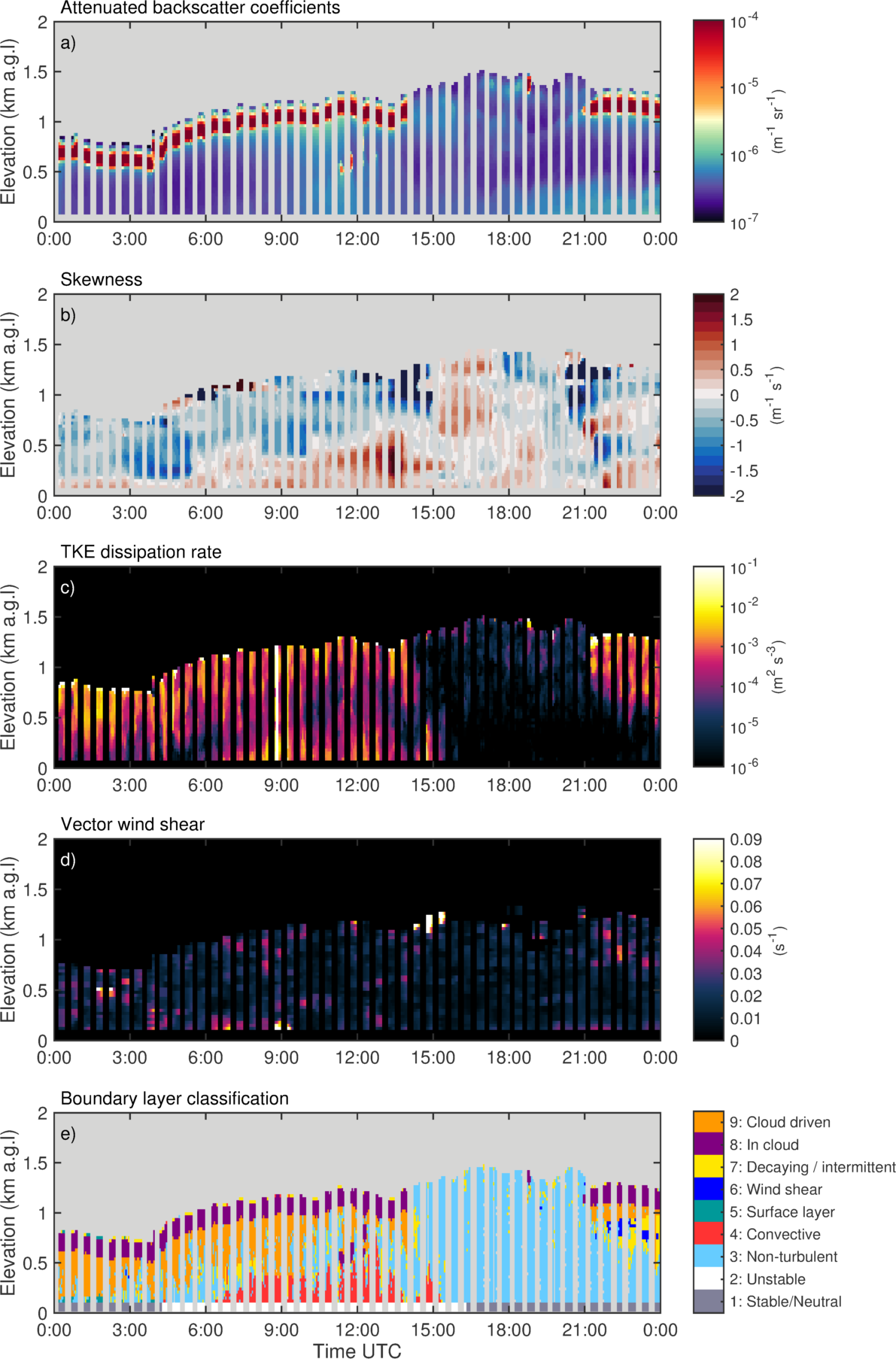 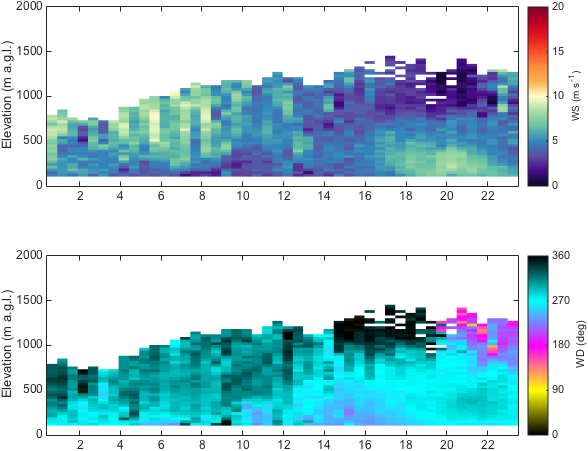 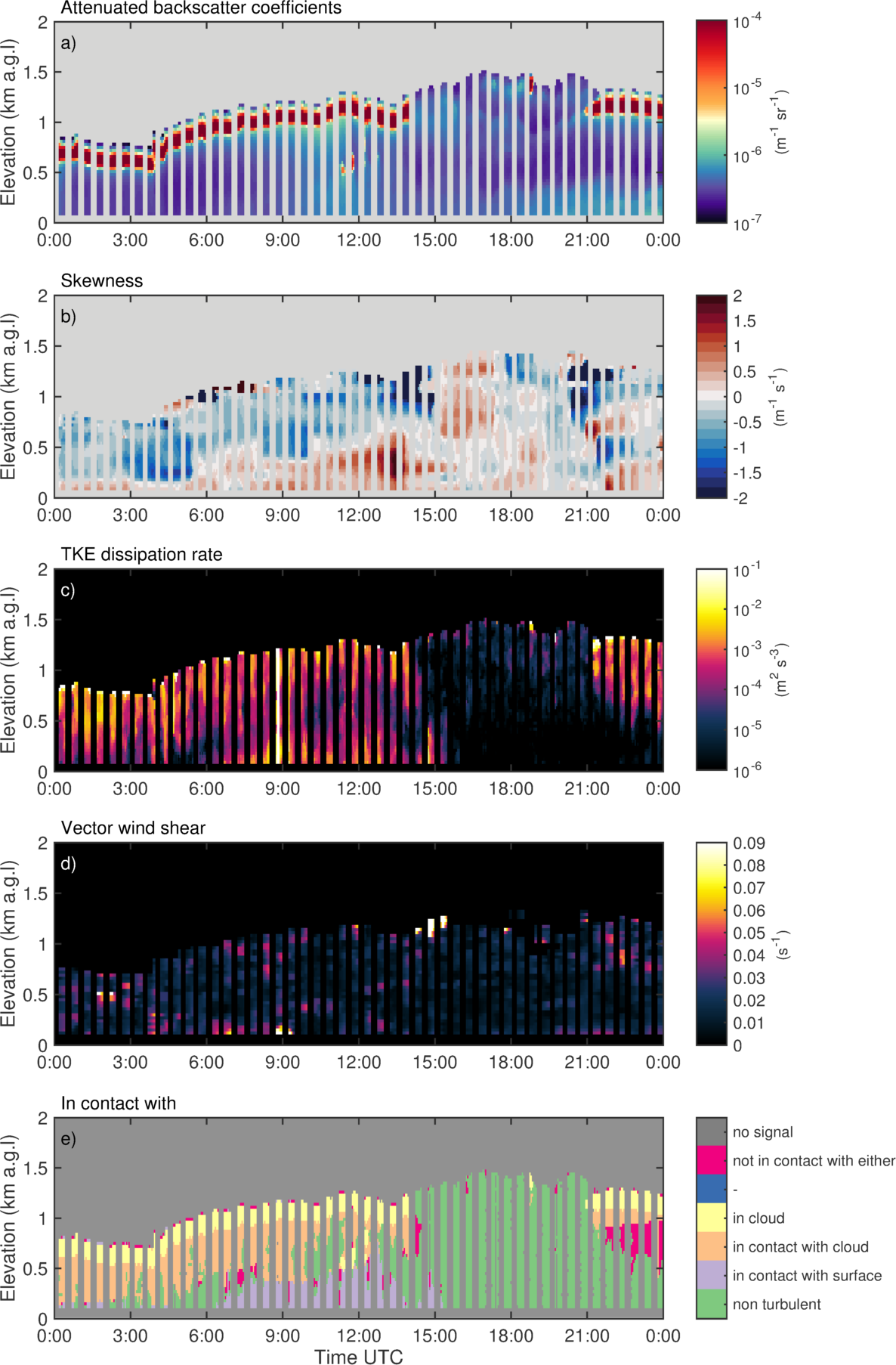 28
27 March 2017, Limassol Cyprus, cloud free
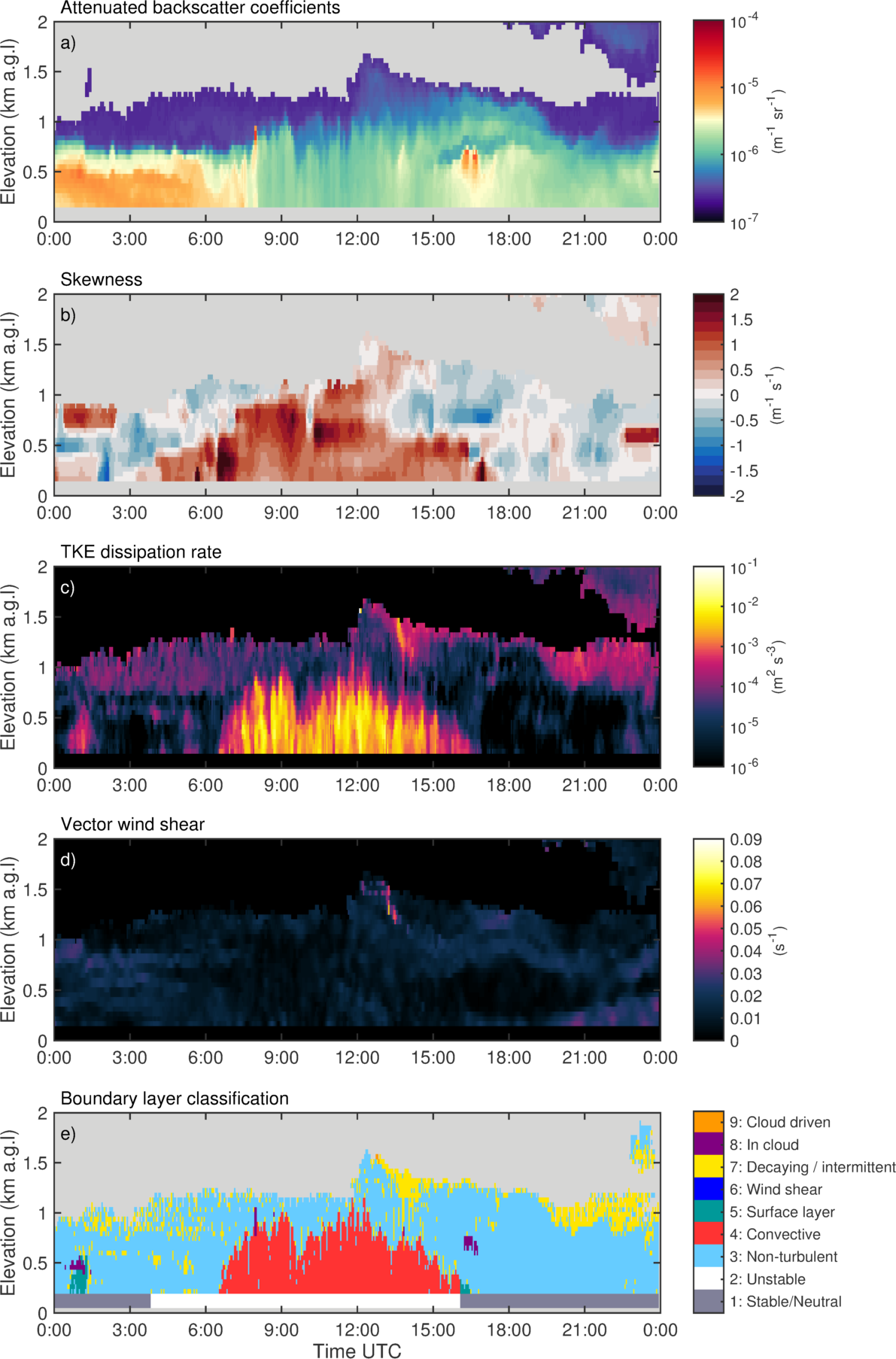 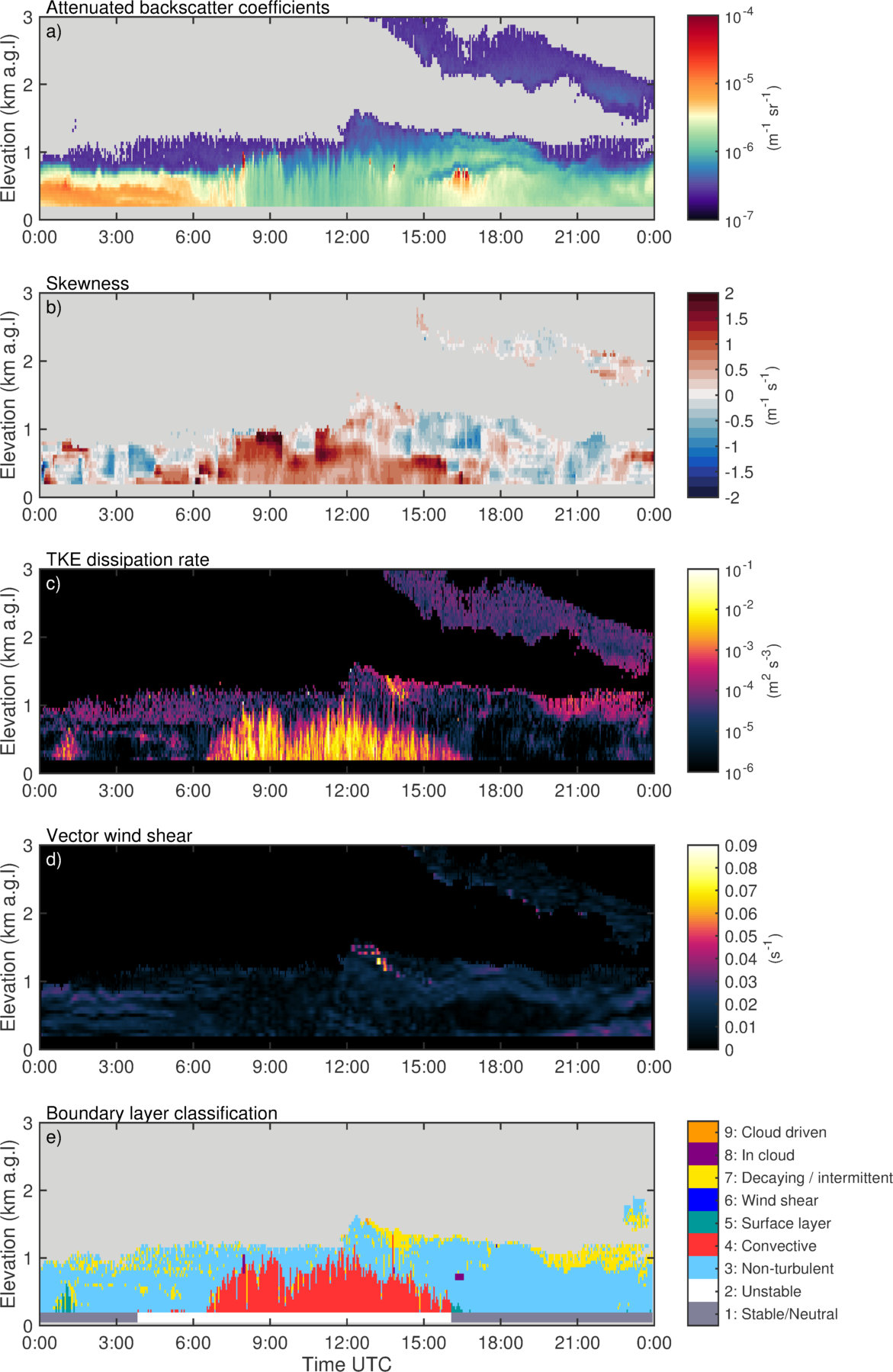 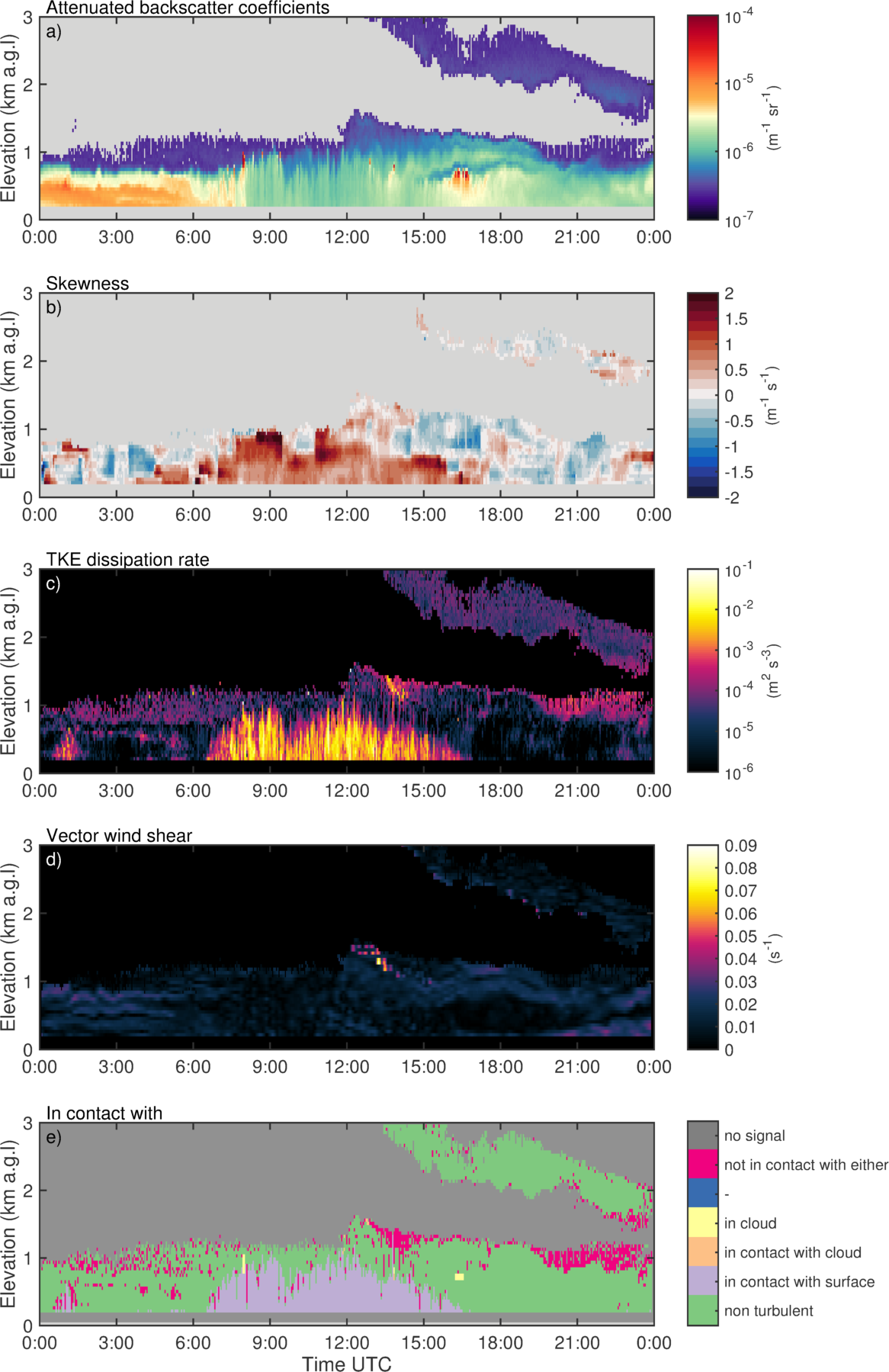 29
27 March 2017, Limassol Cyprus, cloud free
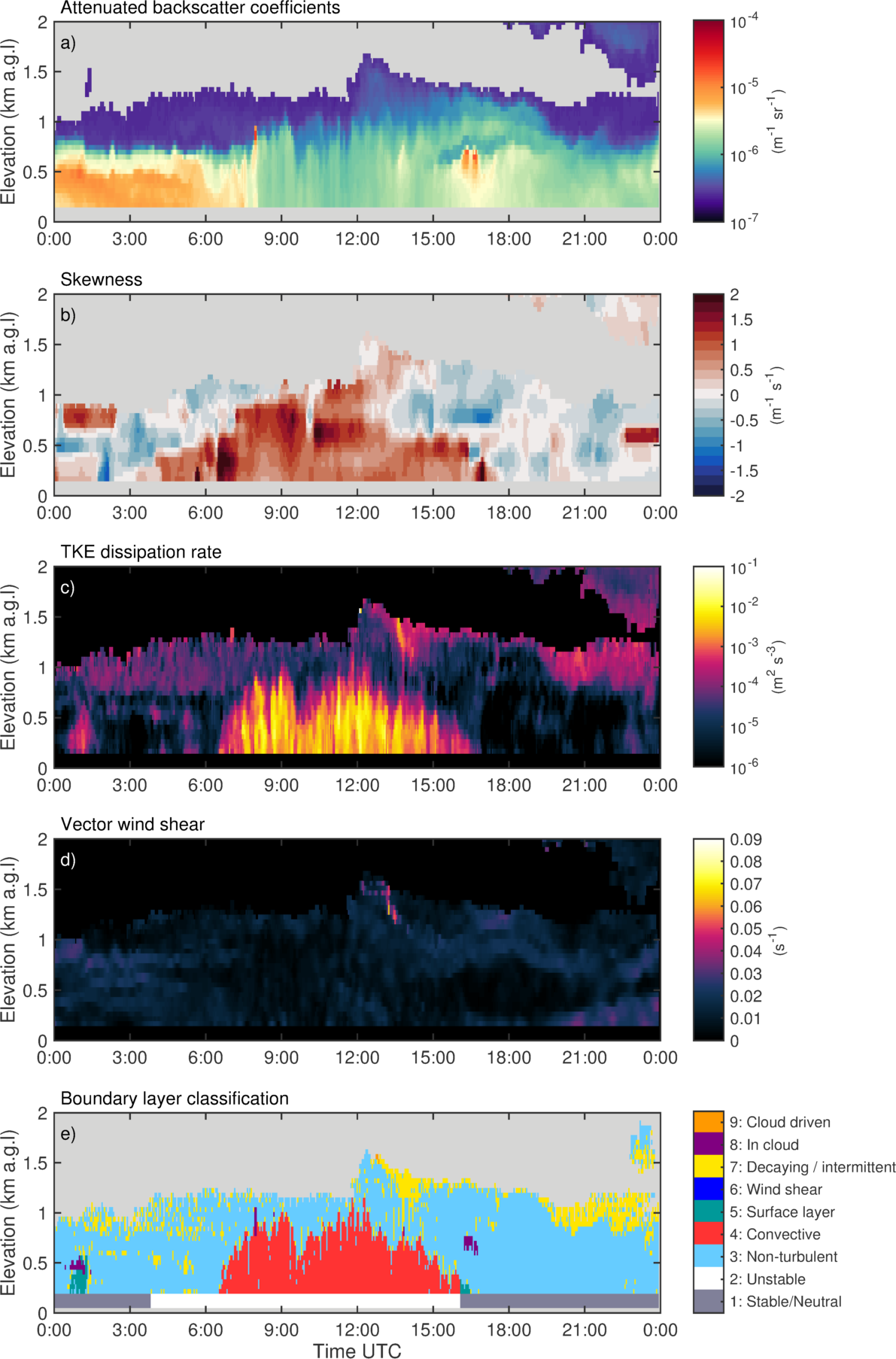 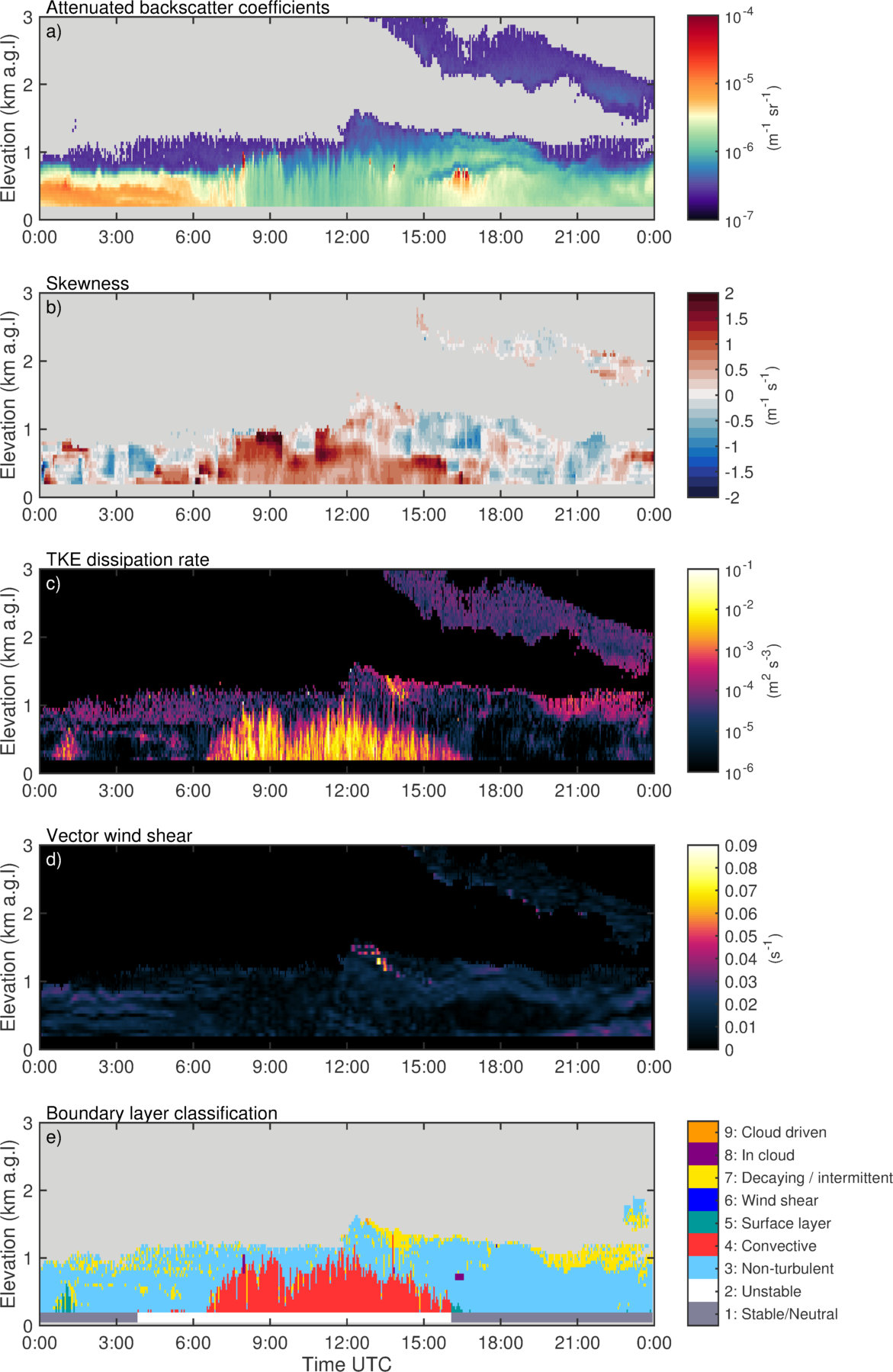 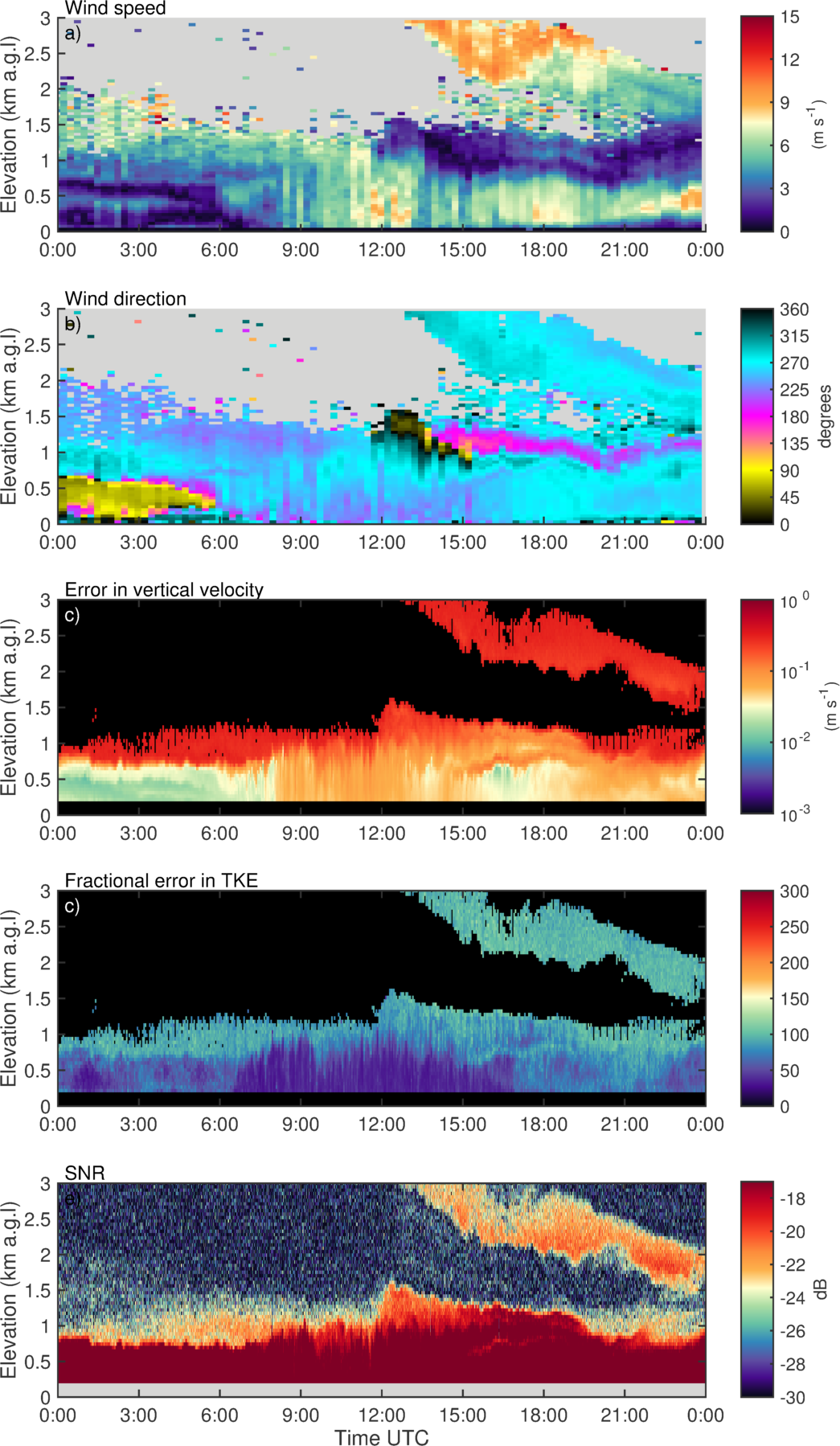 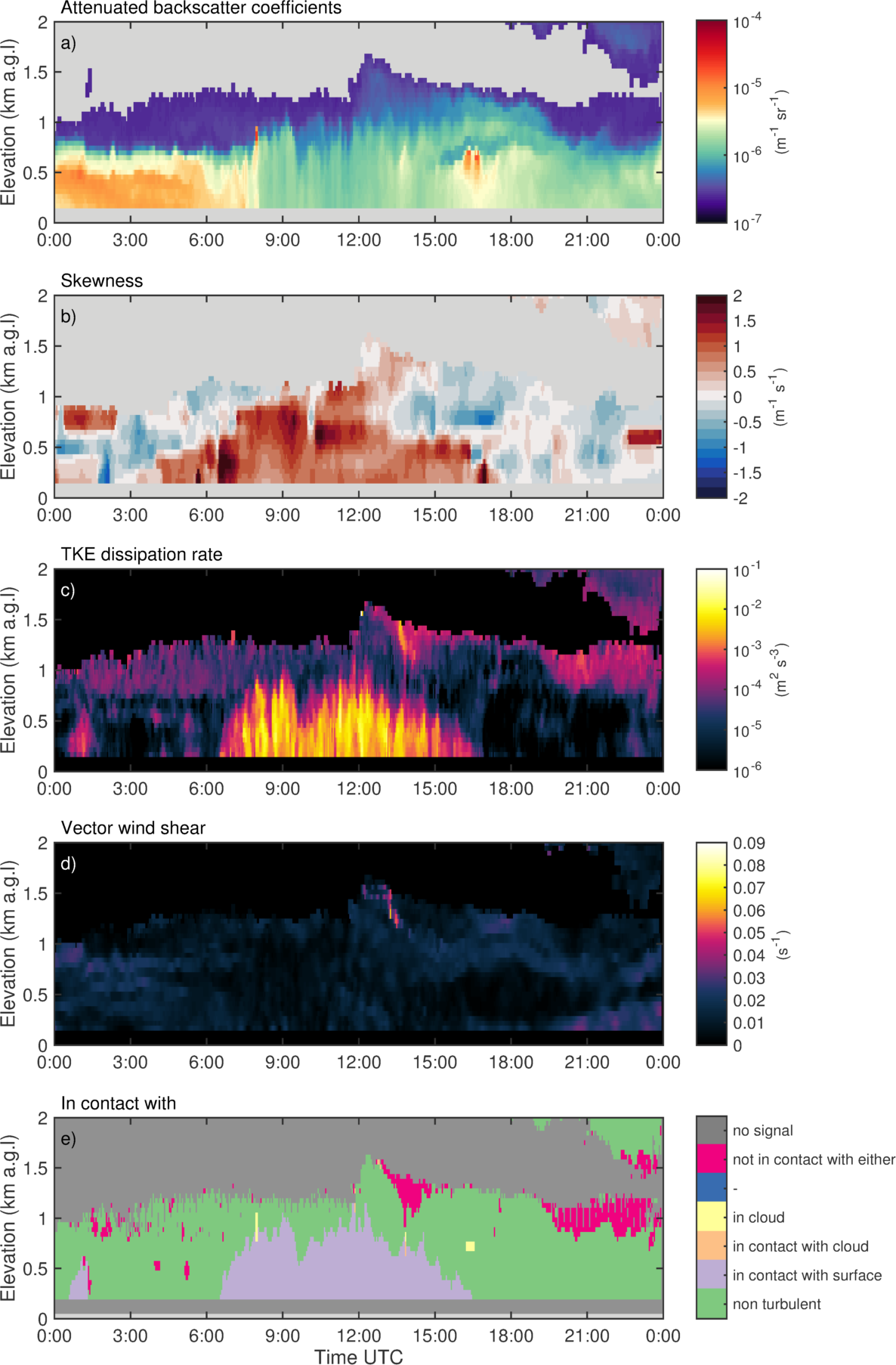 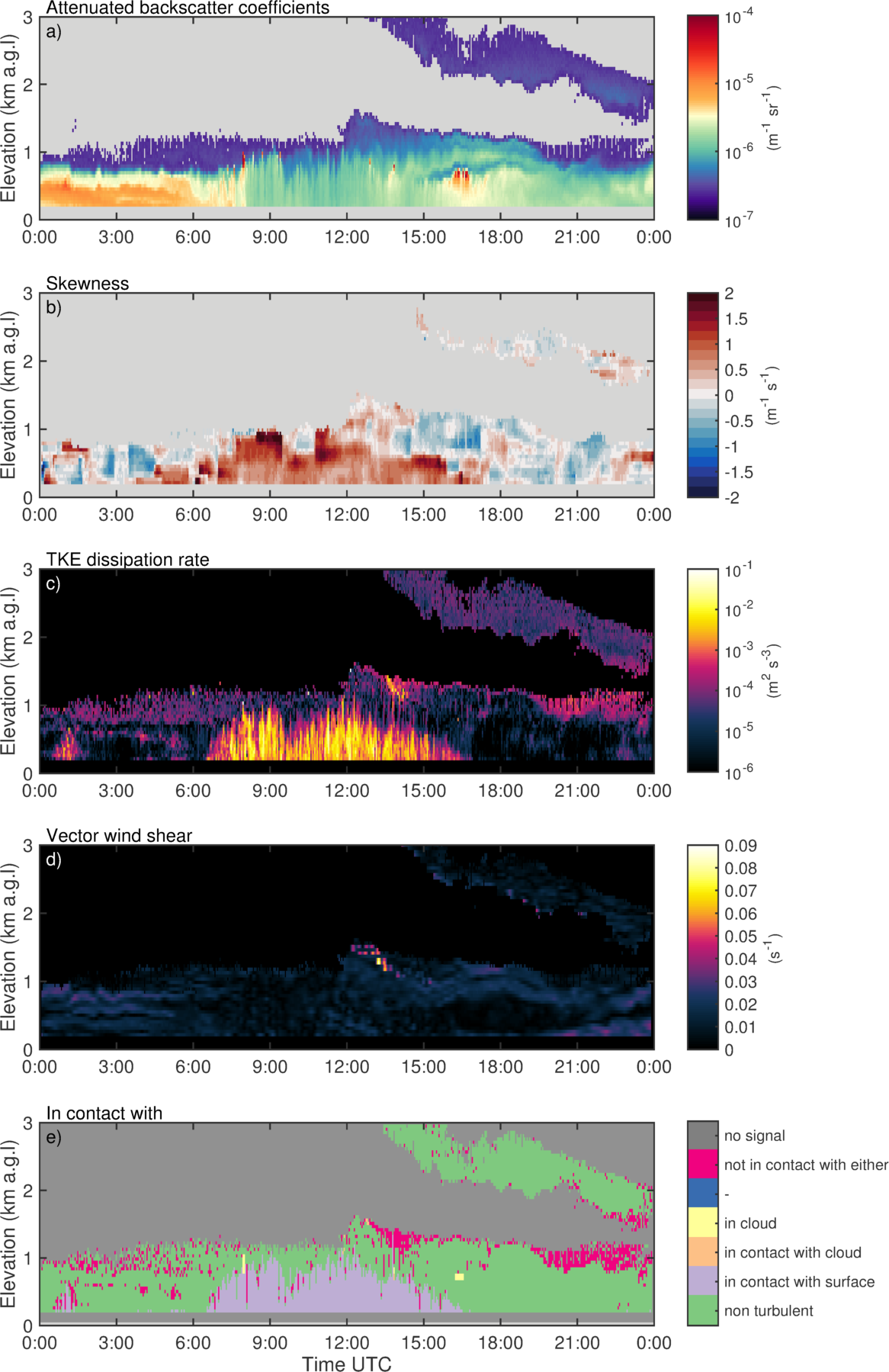 30
27 March 2017, Limassol Cyprus, cloud free
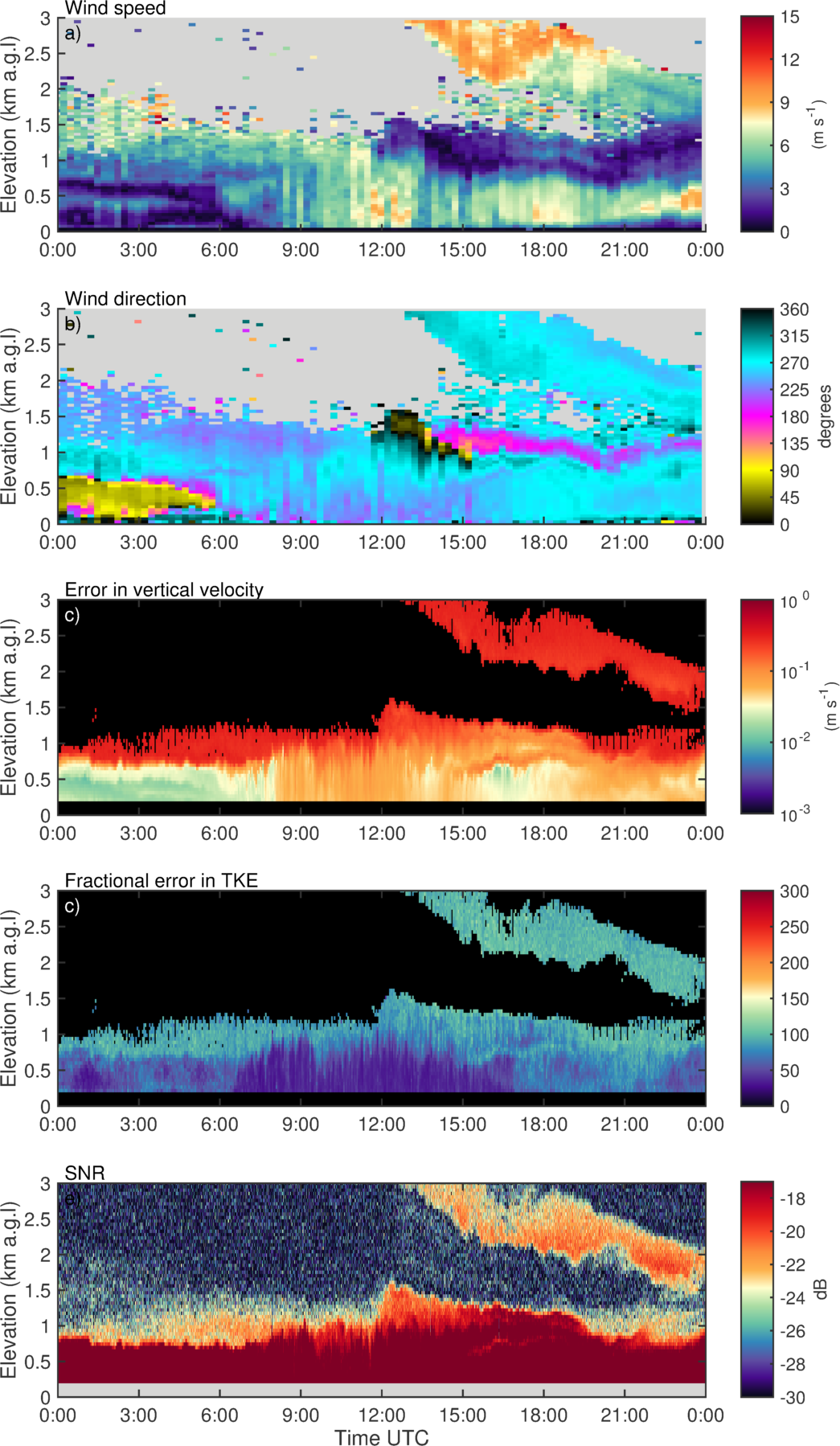 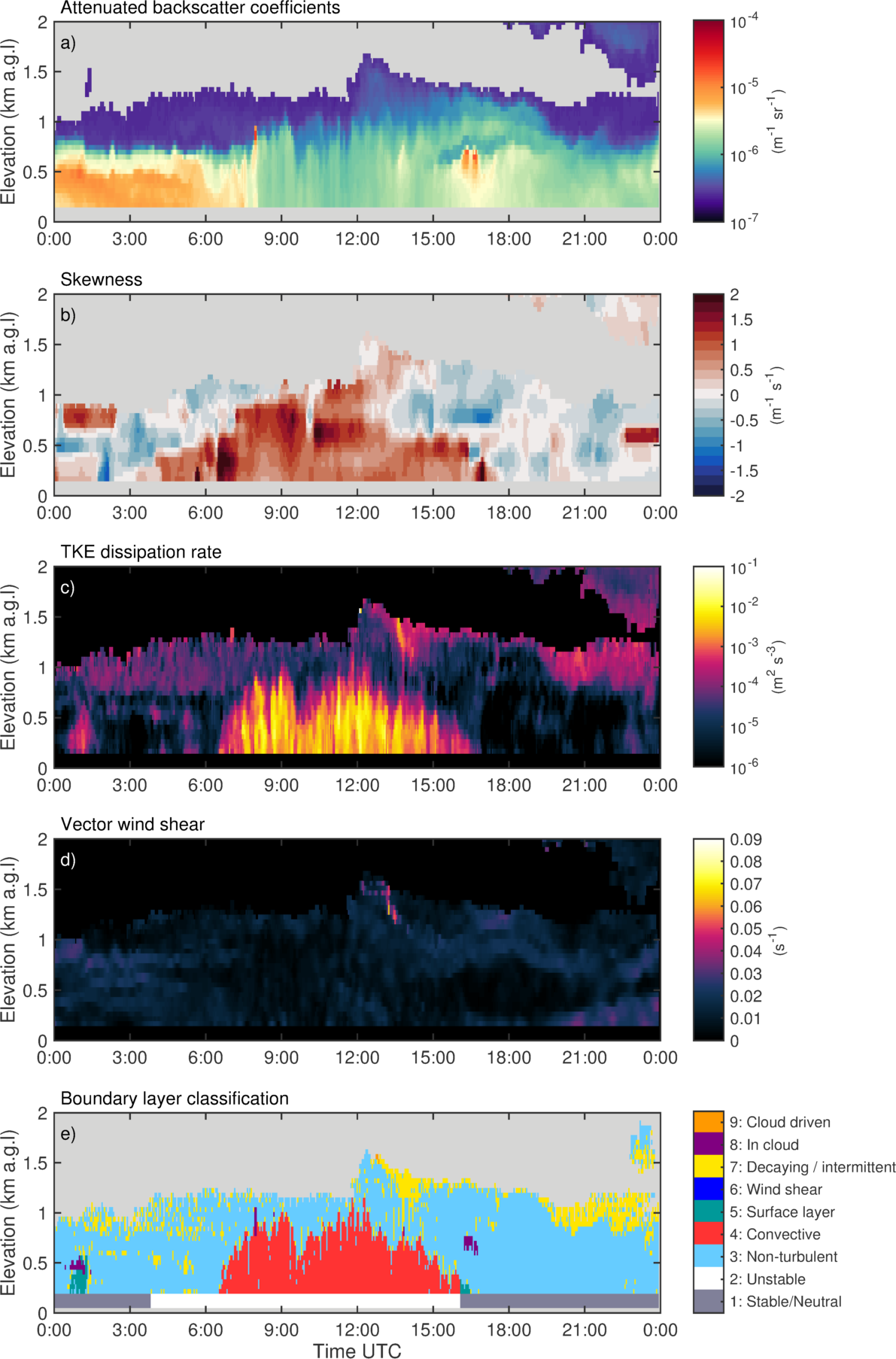 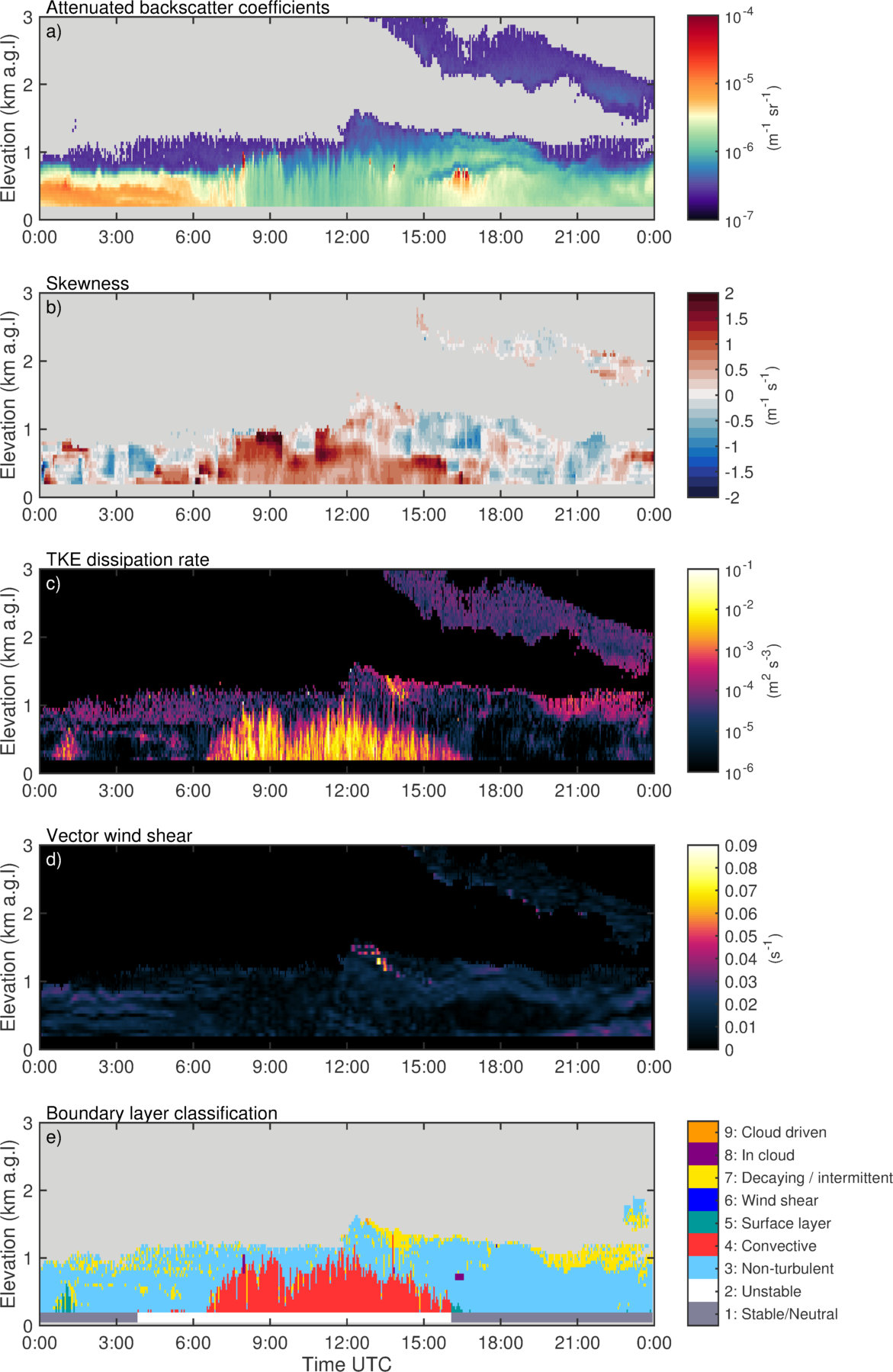 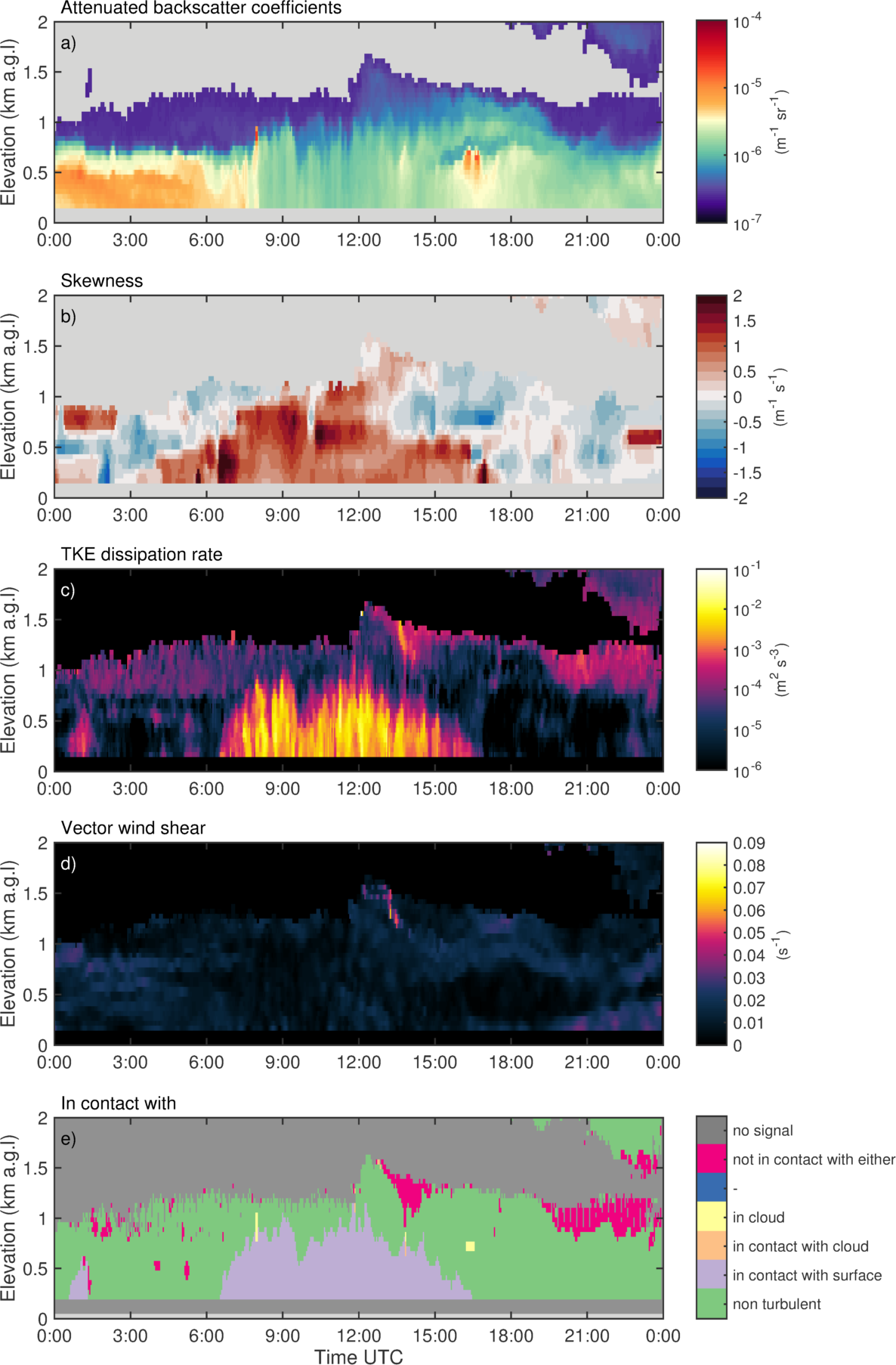 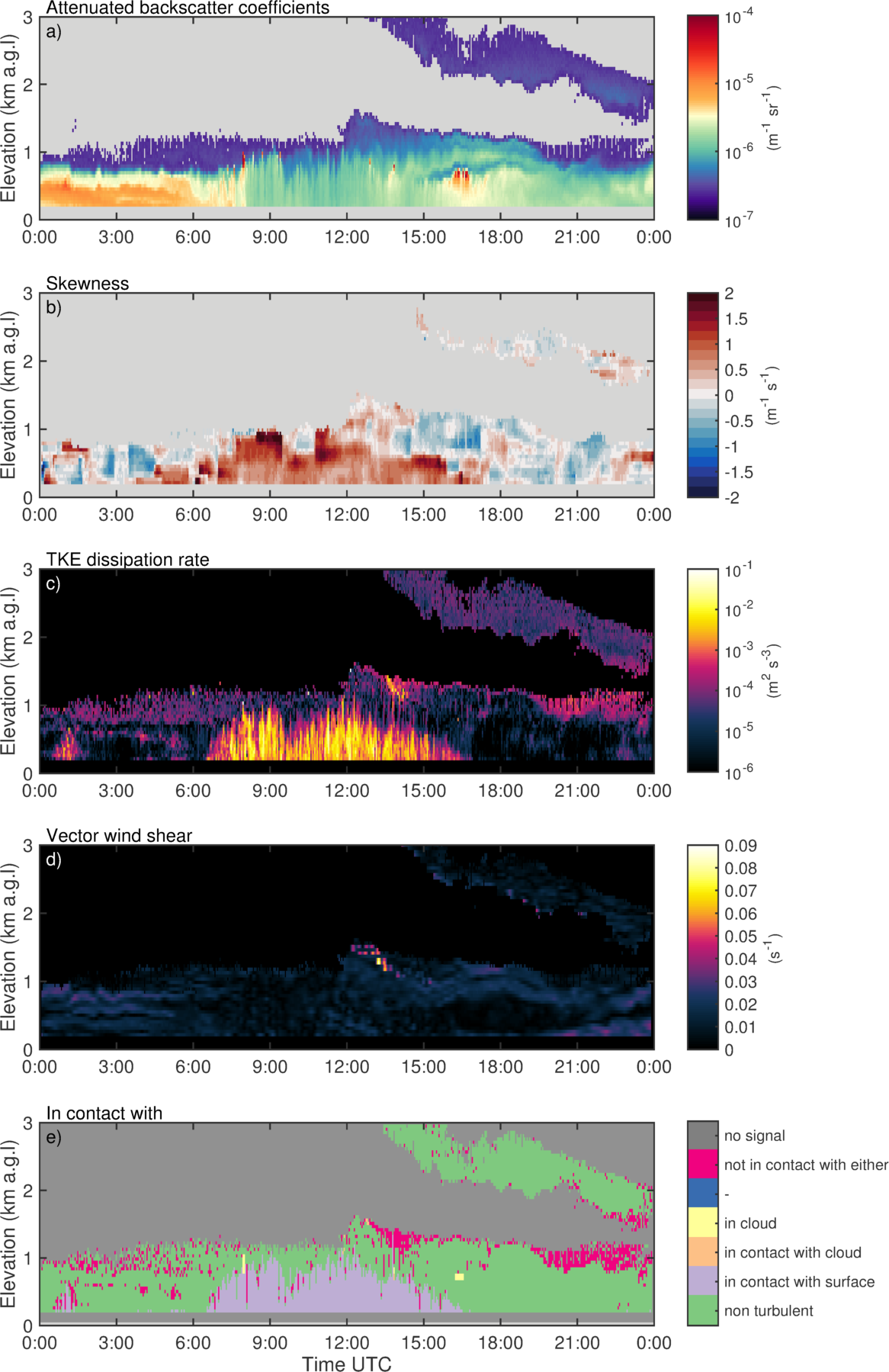 31
Outlook
Test and apply to more sites in different locations

Define probabilities for classes

Include precipitation

Analyze longer data sets

Model comparison

Combine with Cloudnet products and other masks
32